Interacting
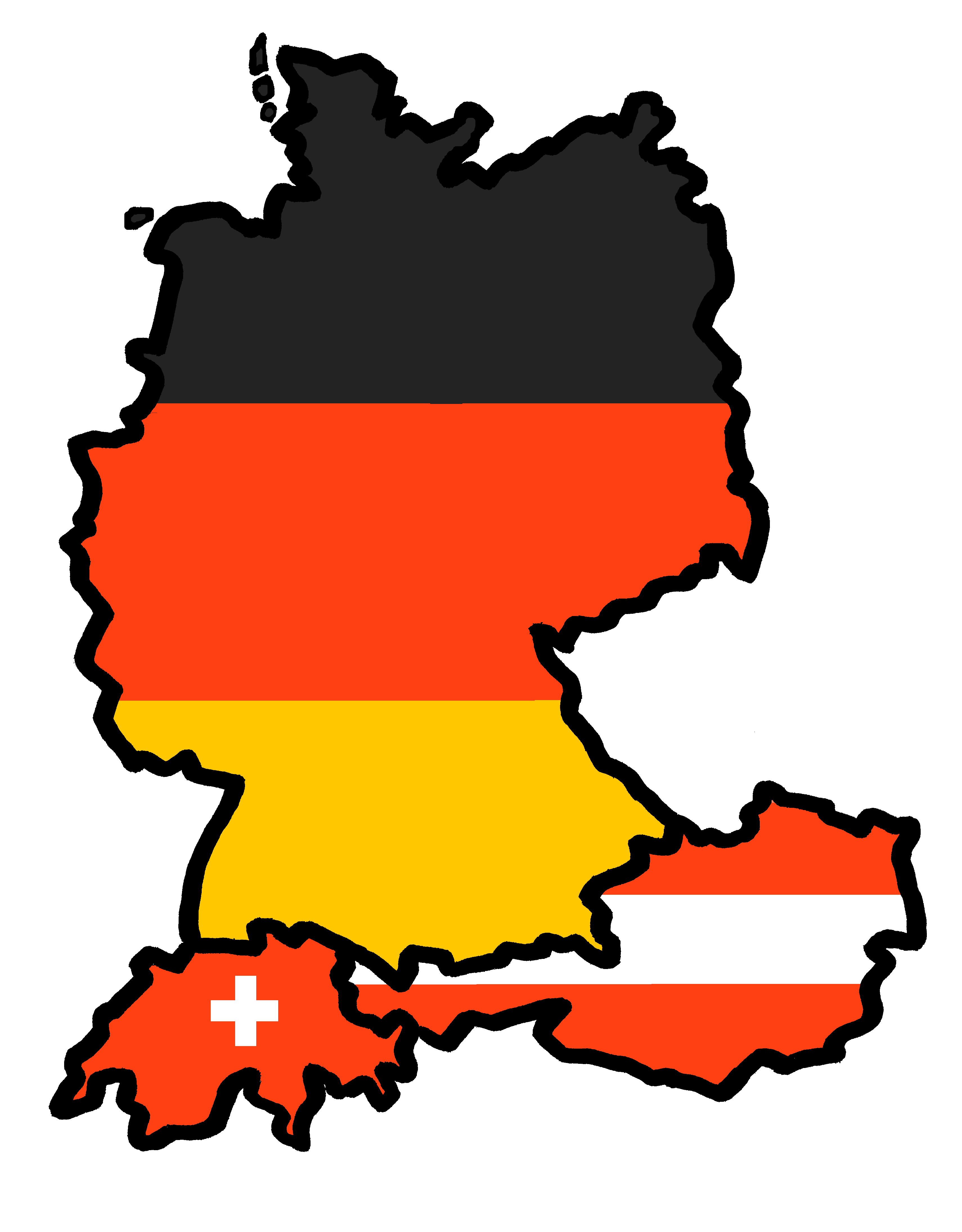 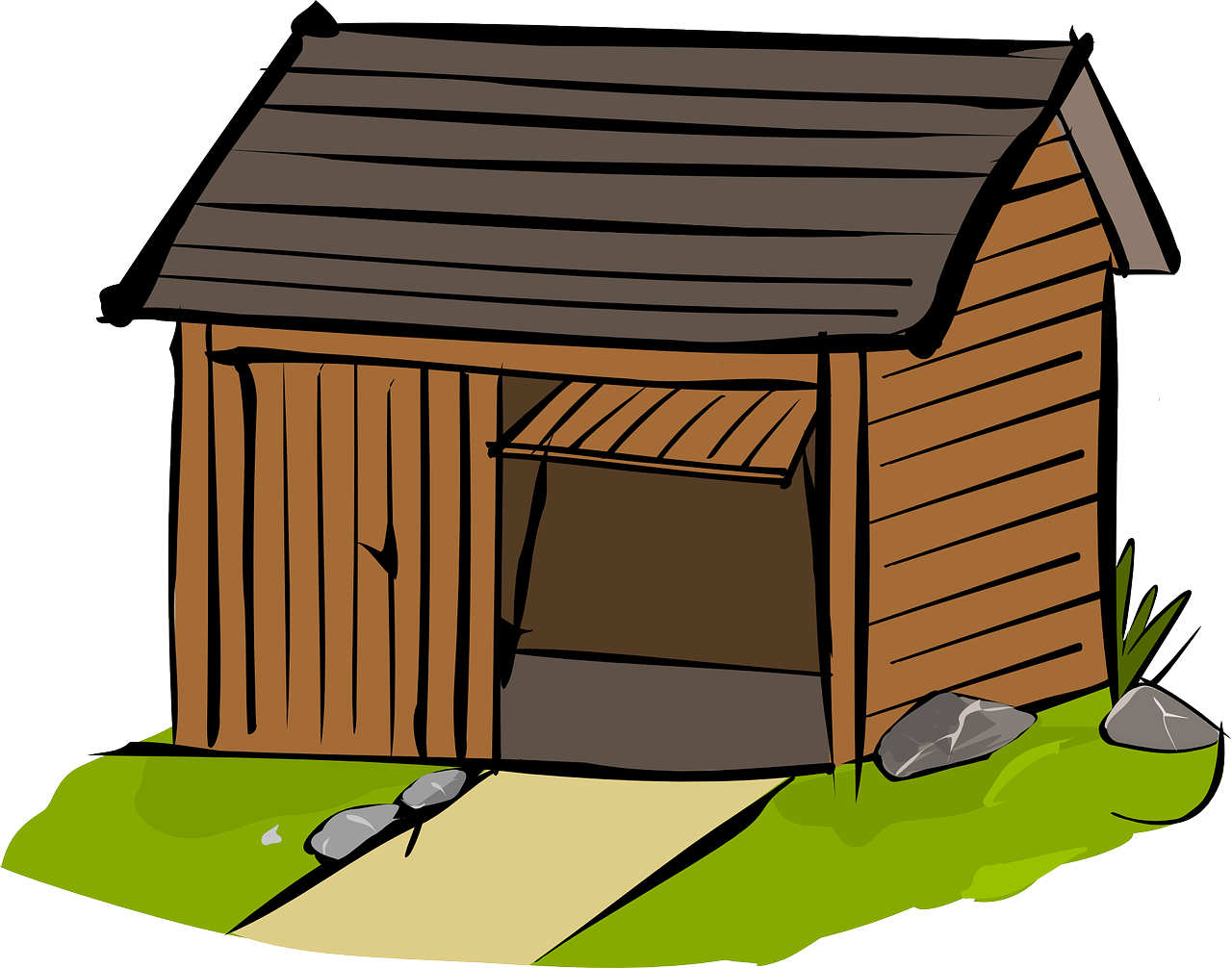 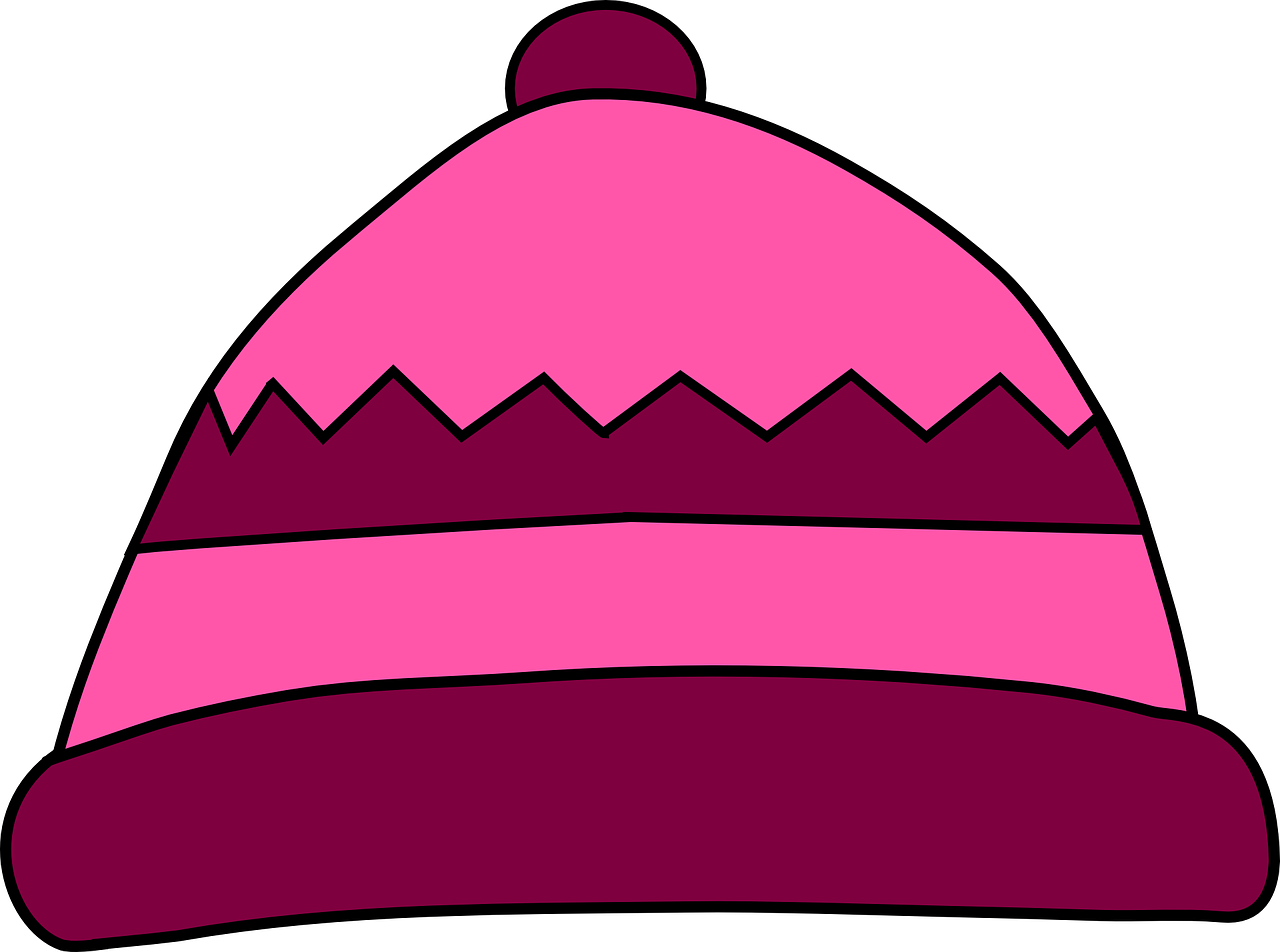 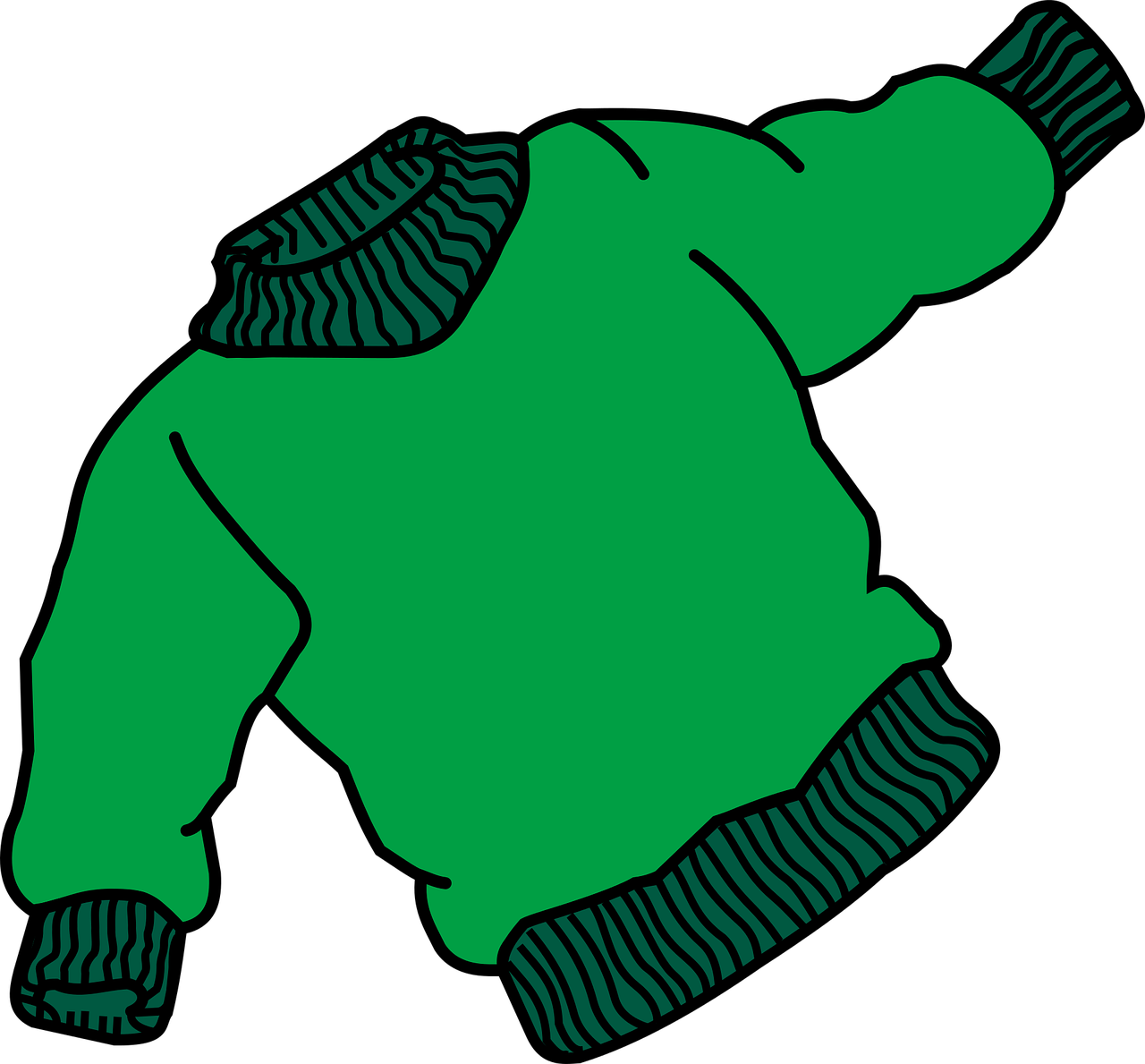 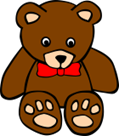 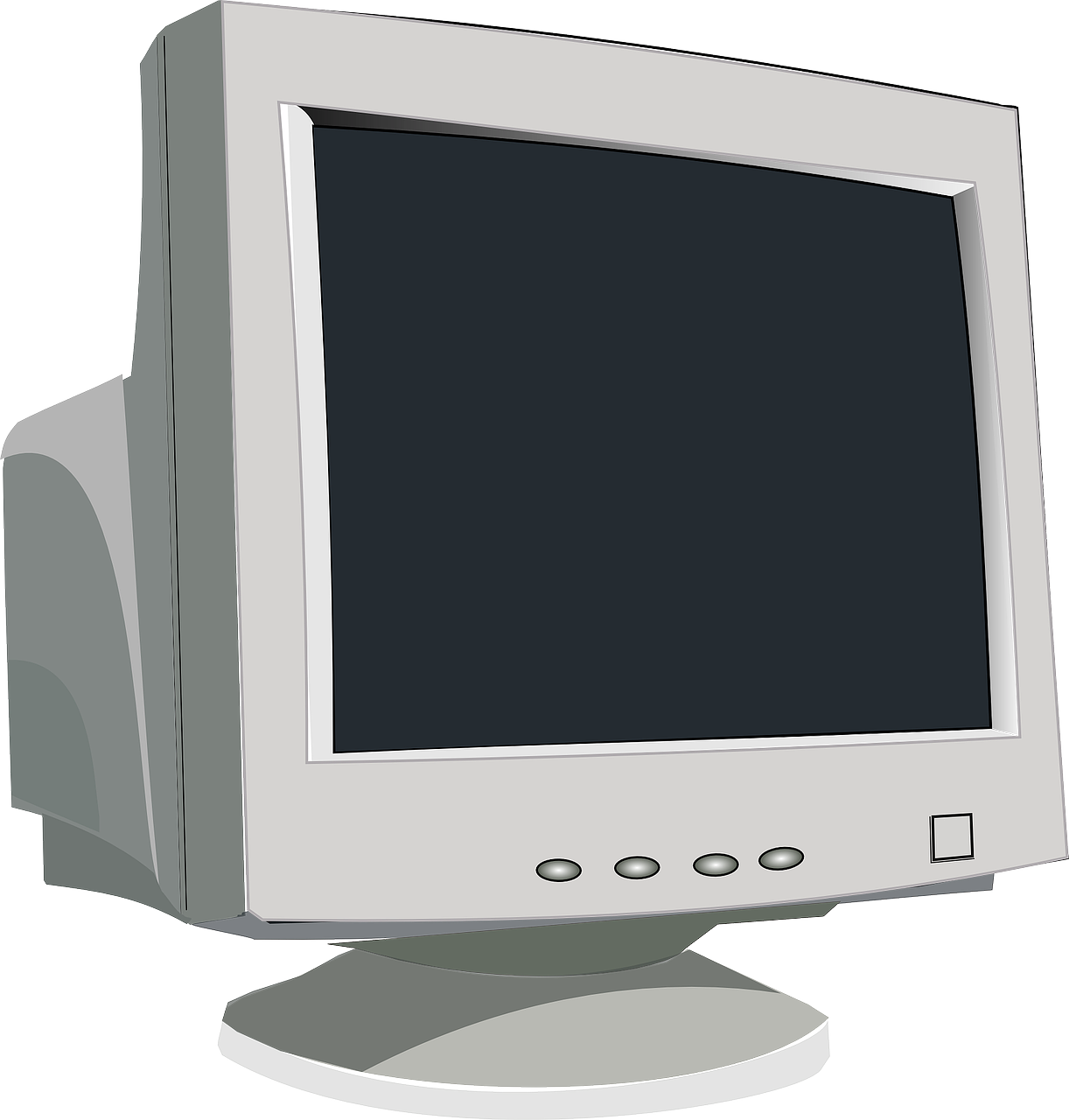 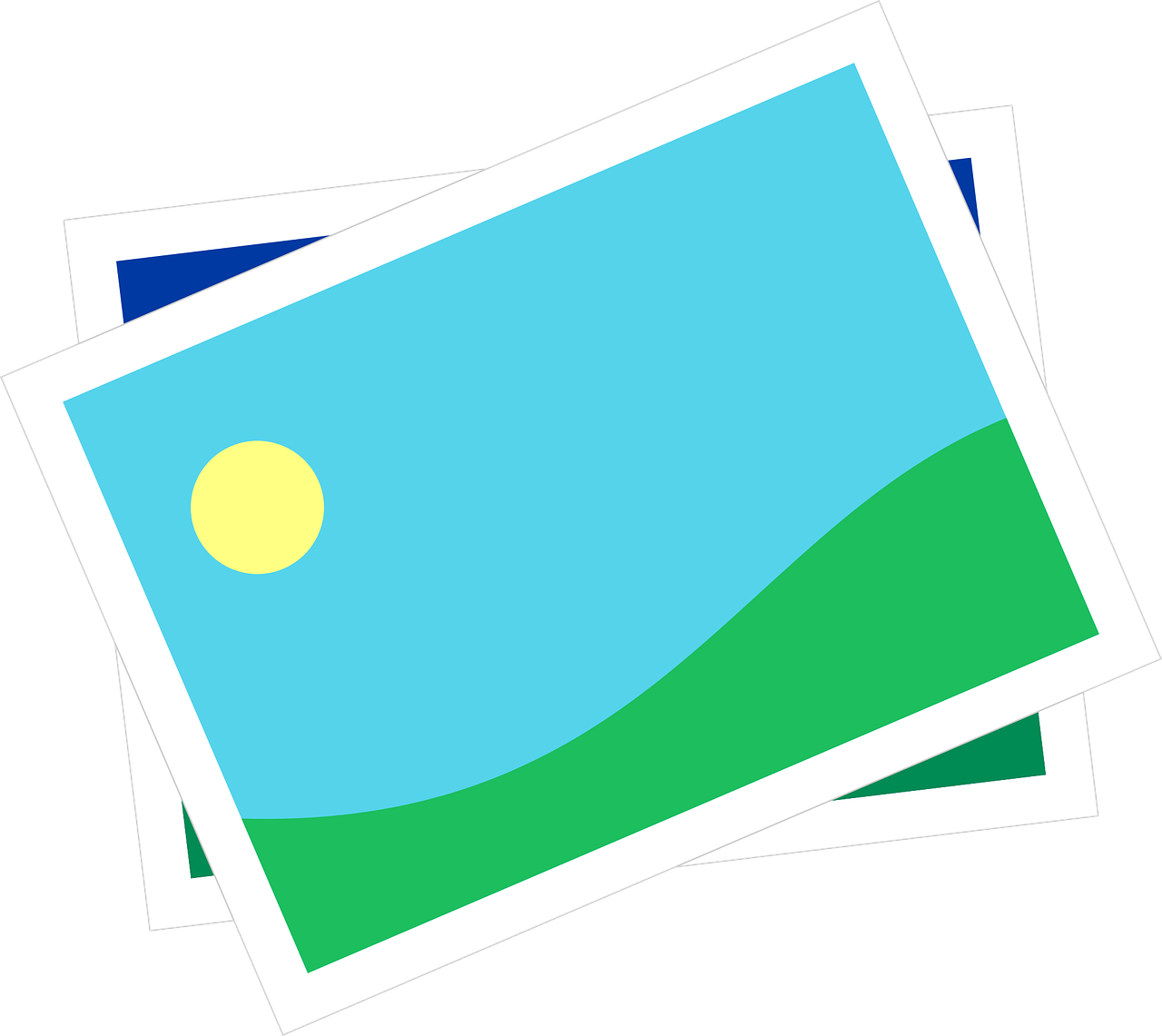 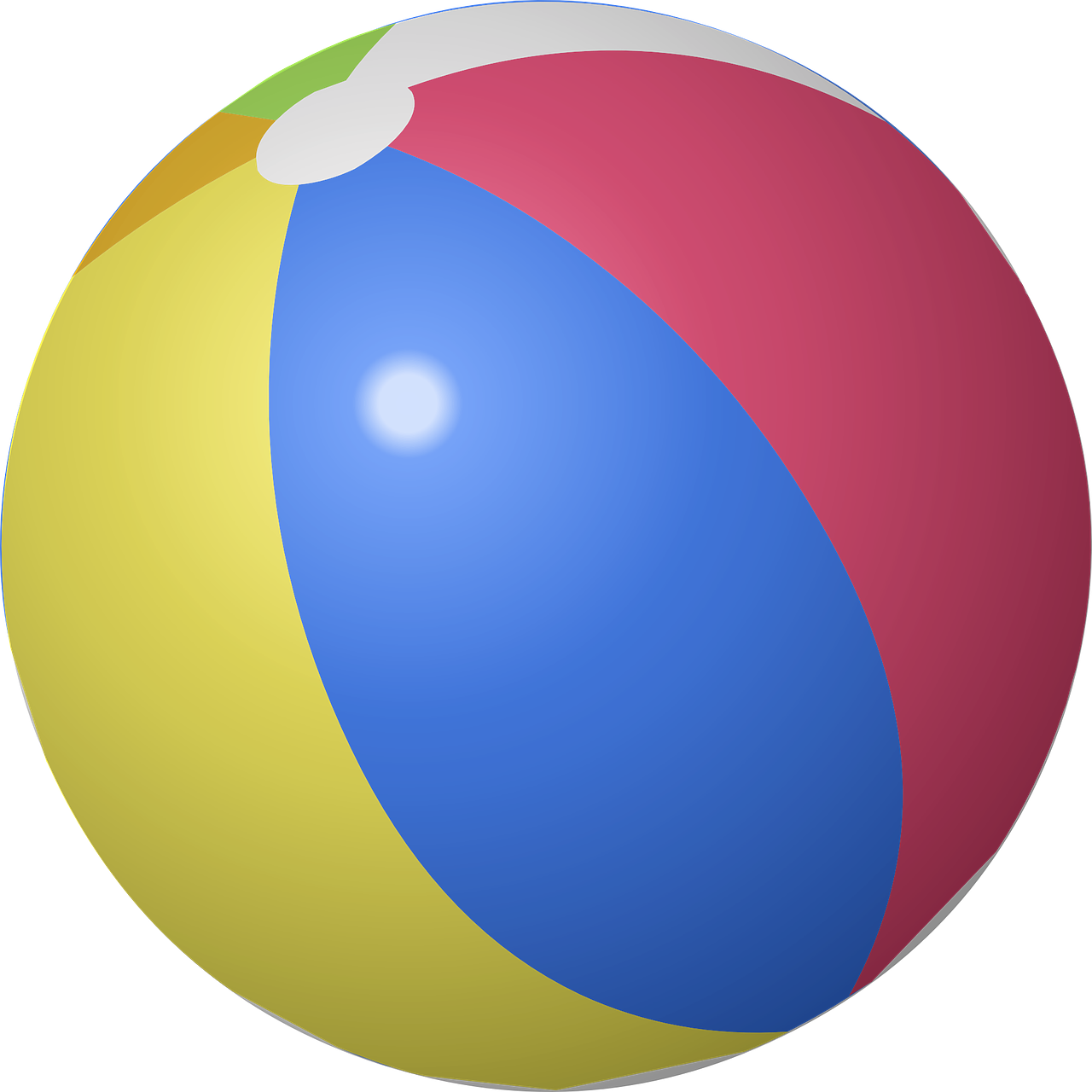 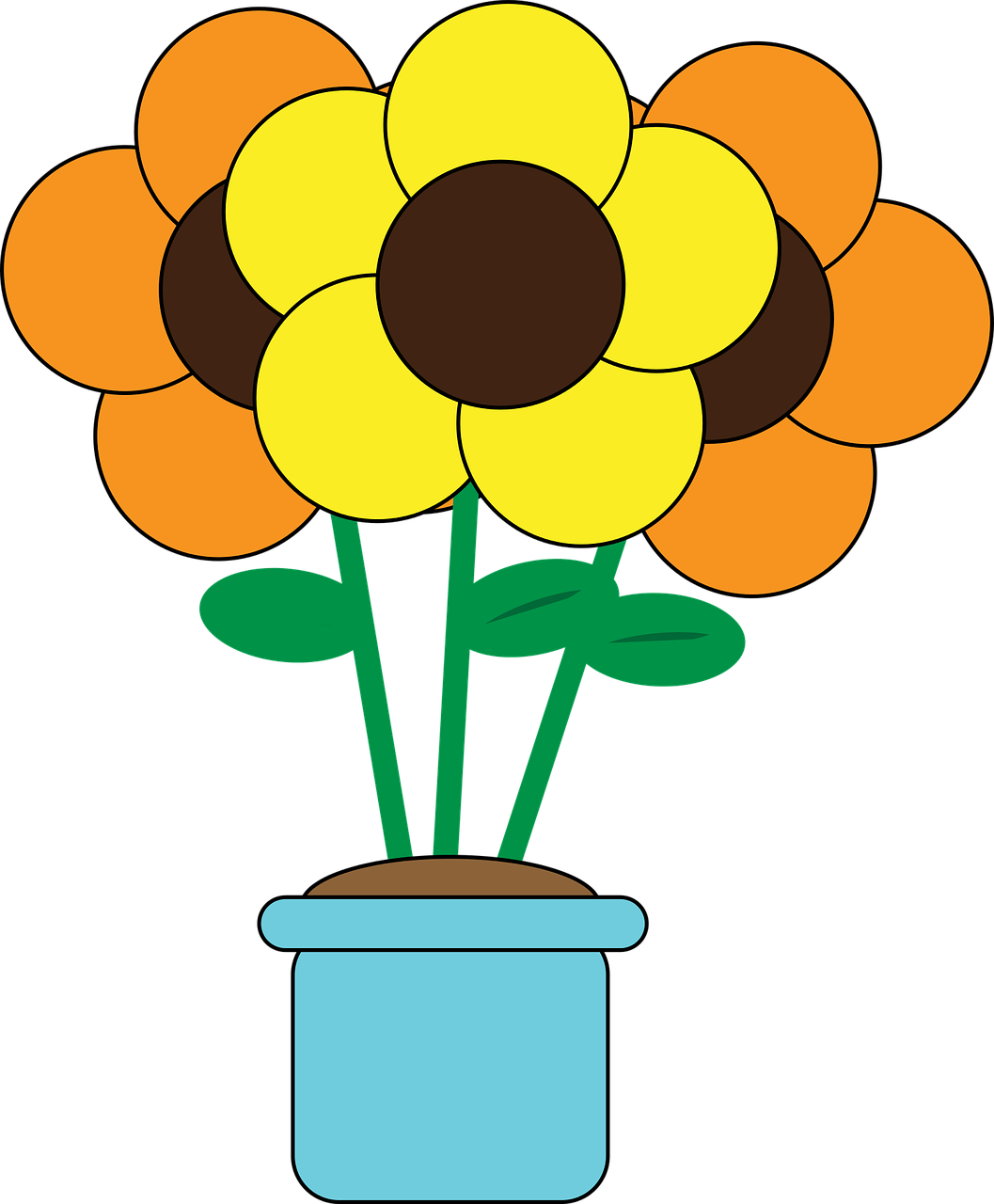 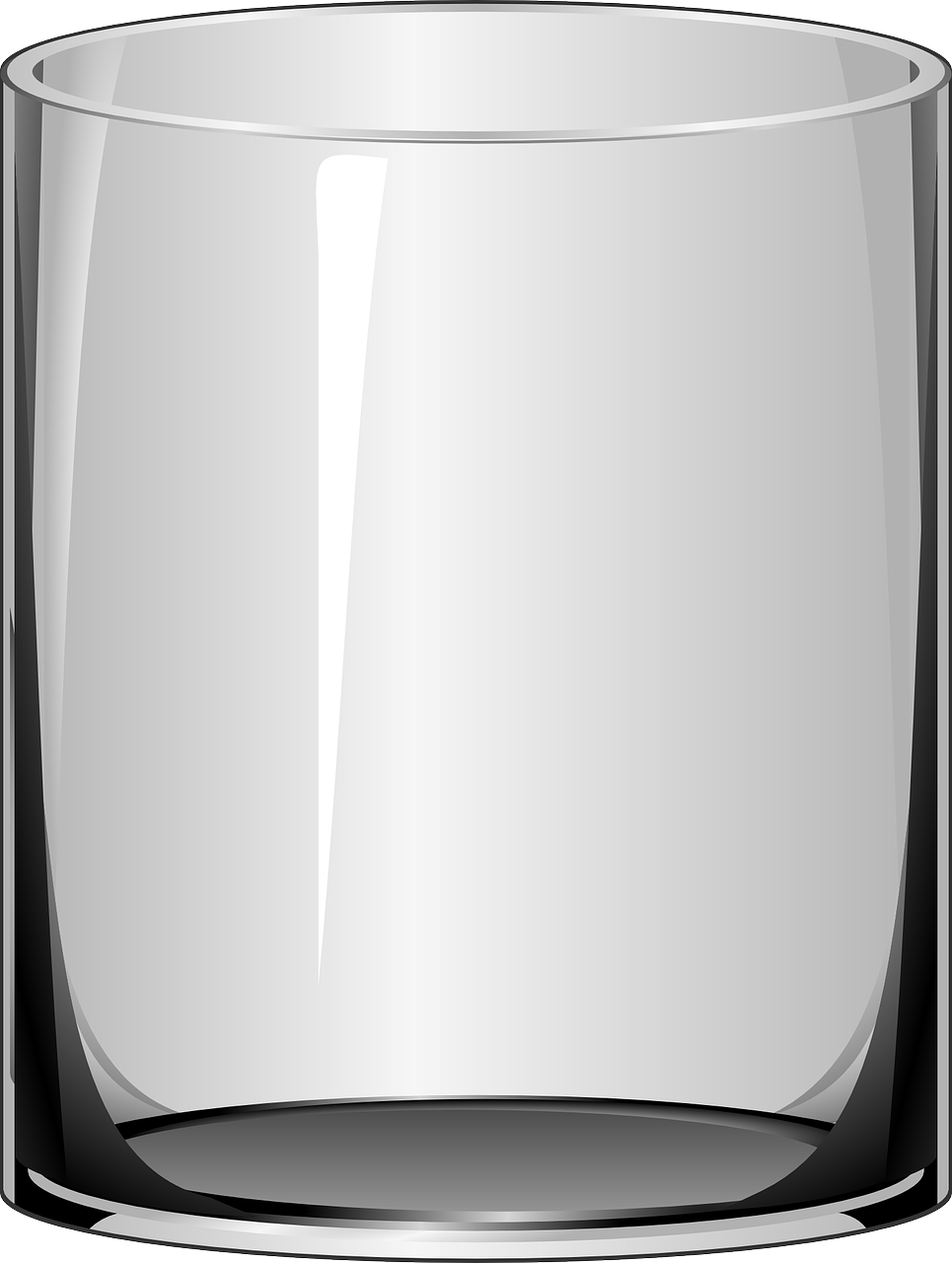 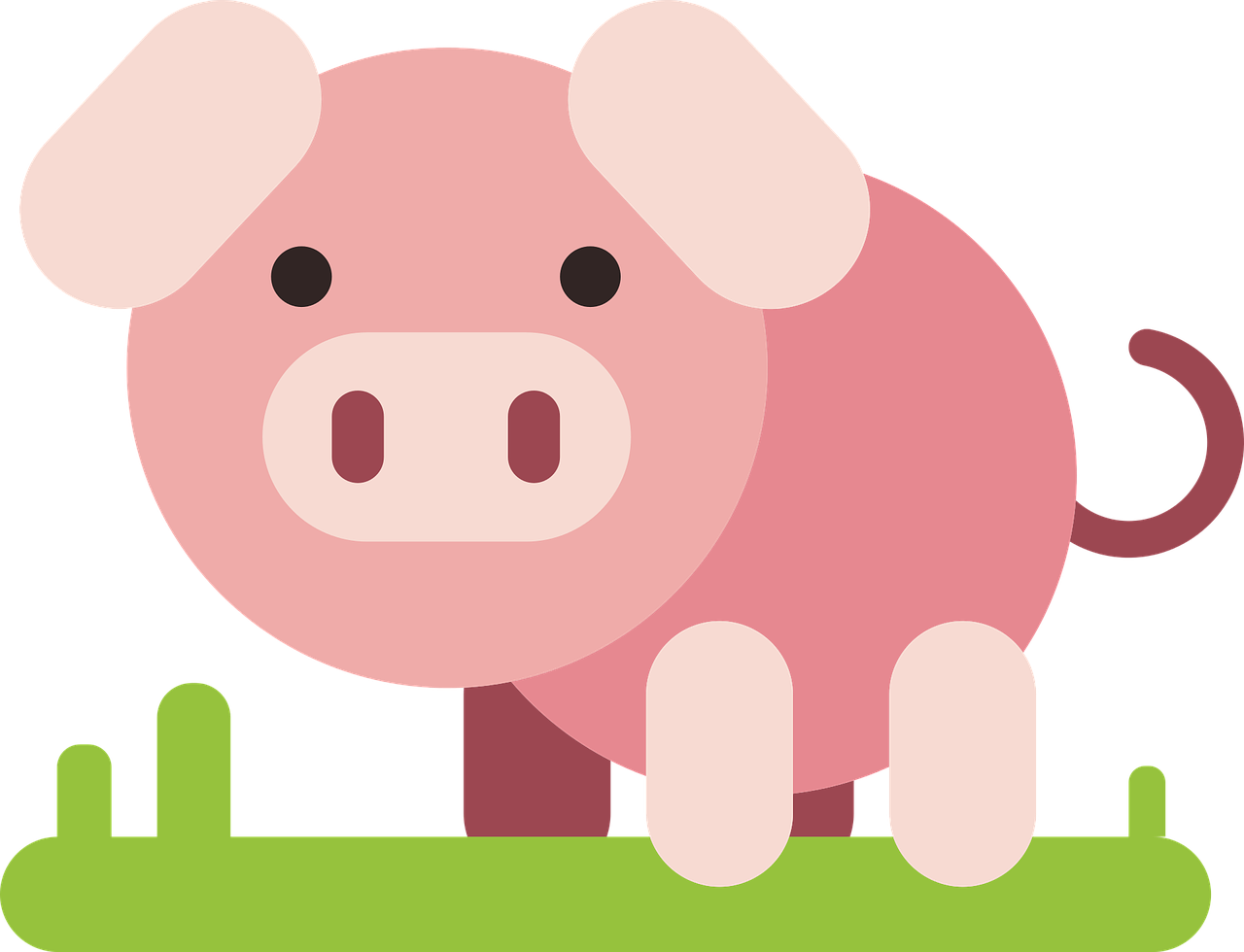 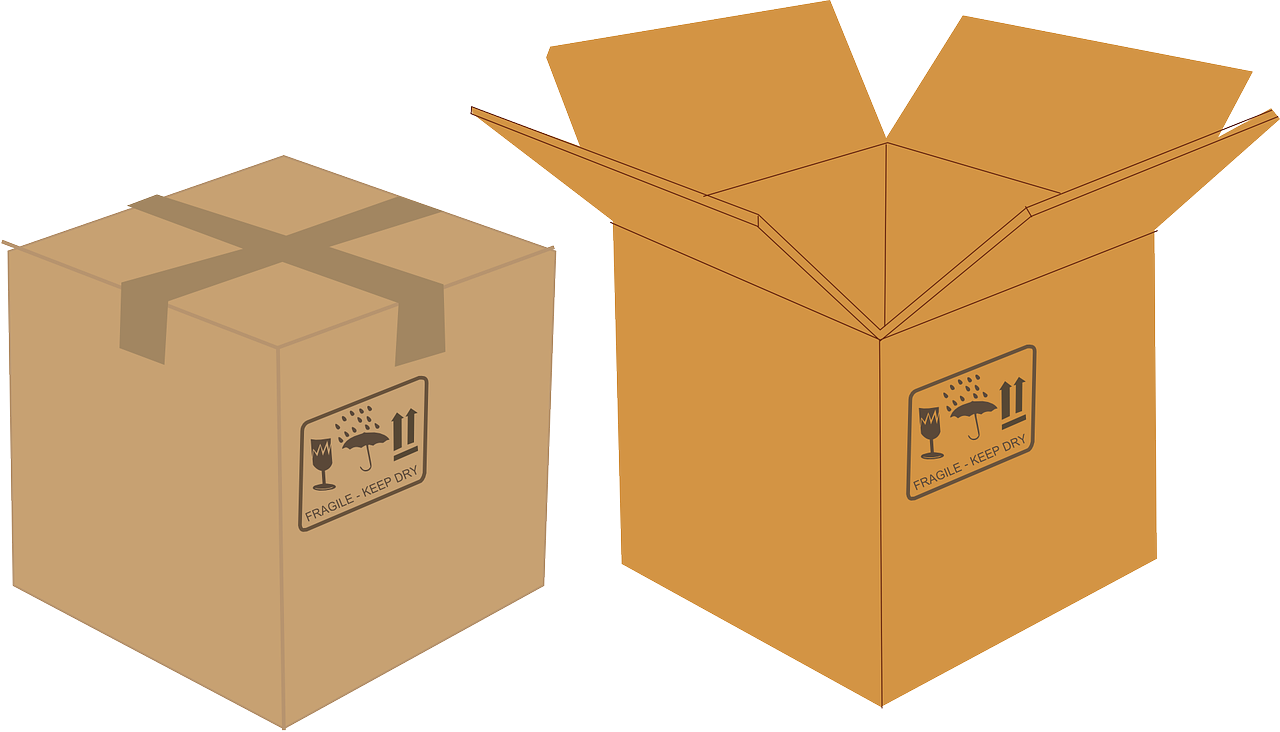 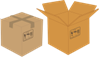 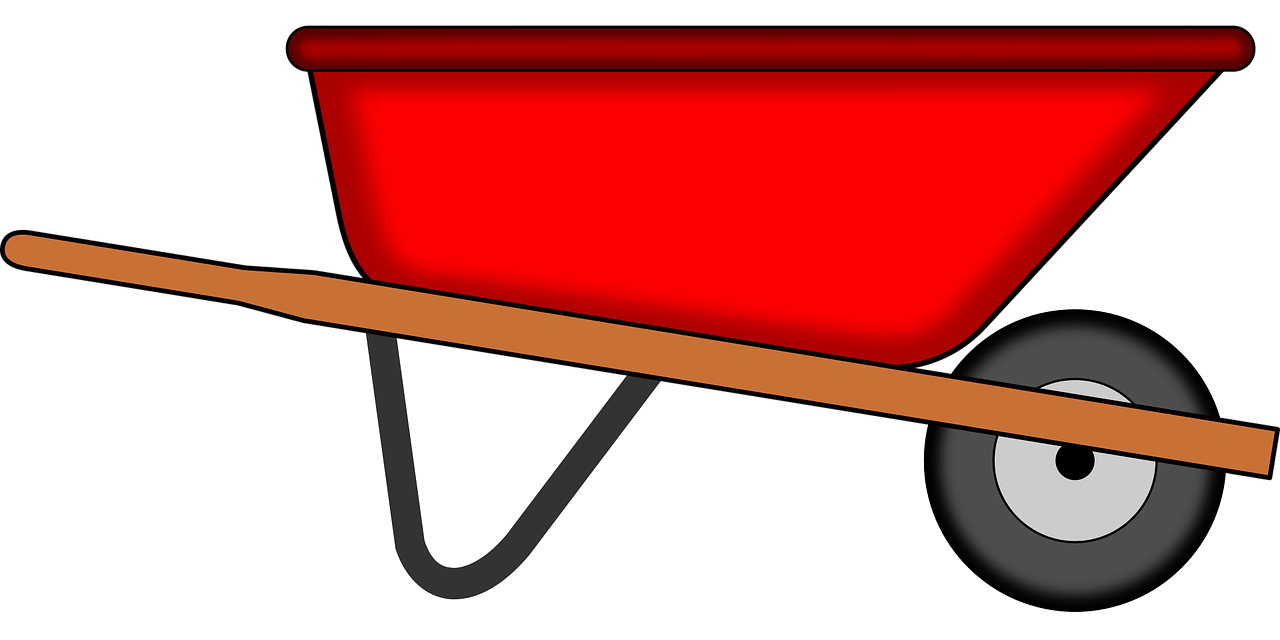 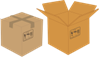 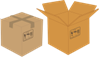 grün
Follow ups 1-5
Term 1 Week 9
[Speaker Notes: Artwork by Steve Clarke. Pronoun pictures from NCELP (www.ncelp.org). All additional pictures selected from Pixabay and are available under a Creative Commons license, no attribution required.


Phonics:  [w] Welt [164] Wasser [245] Antwort [522]  wahr [737] gewinnen [372]


Vocabulary: 
geben [49] Blume [2463] Foto [633] Fahrrad [2138] Fußball [1277] Geschichte [262] Gitarre [n/a] Haus [147] Katze [2235] Papier [1163] Spiel [328] Tisch [529] Zug [675]
Revisit 1: holen [547] sitzen [231] stehen [85]  Dorf, Dörfer [959] fertig [n/a] durch [55]
(plus language from week 5)
Revisit 2: wir sind, ihr seid [4] wir [26] ihr2 [27] müde [2000] ruhig [991] schön [188] wunderbar [1603] da [48] hier [68]  Österreich [707] Park [2141] Restaurant [1802]  Schweiz [763] Stadt [204] Zug [675] in [3] nicht wahr [n/a] ja [45] nein [148] 
Jones, R.L & Tschirner, E. (2019). 
A frequency dictionary of German: Core vocabulary for learners. London: Routledge.

The frequency rankings for words that occur in this PowerPoint which have been previously introduced in these resources are given in the SOW and in the resources that first
introduced and formally re-visited those words. 
For any other words that occur incidentally in this PowerPoint, frequency rankings will be provided in the notes field wherever possible.

Remember that at the start of the course (first three lessons of Rot/Gelb) pupils learnt language (for greetings and register taking) that can still be part of the lesson routines in upper KS2 (Blau/Grün).  They are not re-taught, as we anticipate that teachers have built these in from early in lower KS2.]
[w]
…
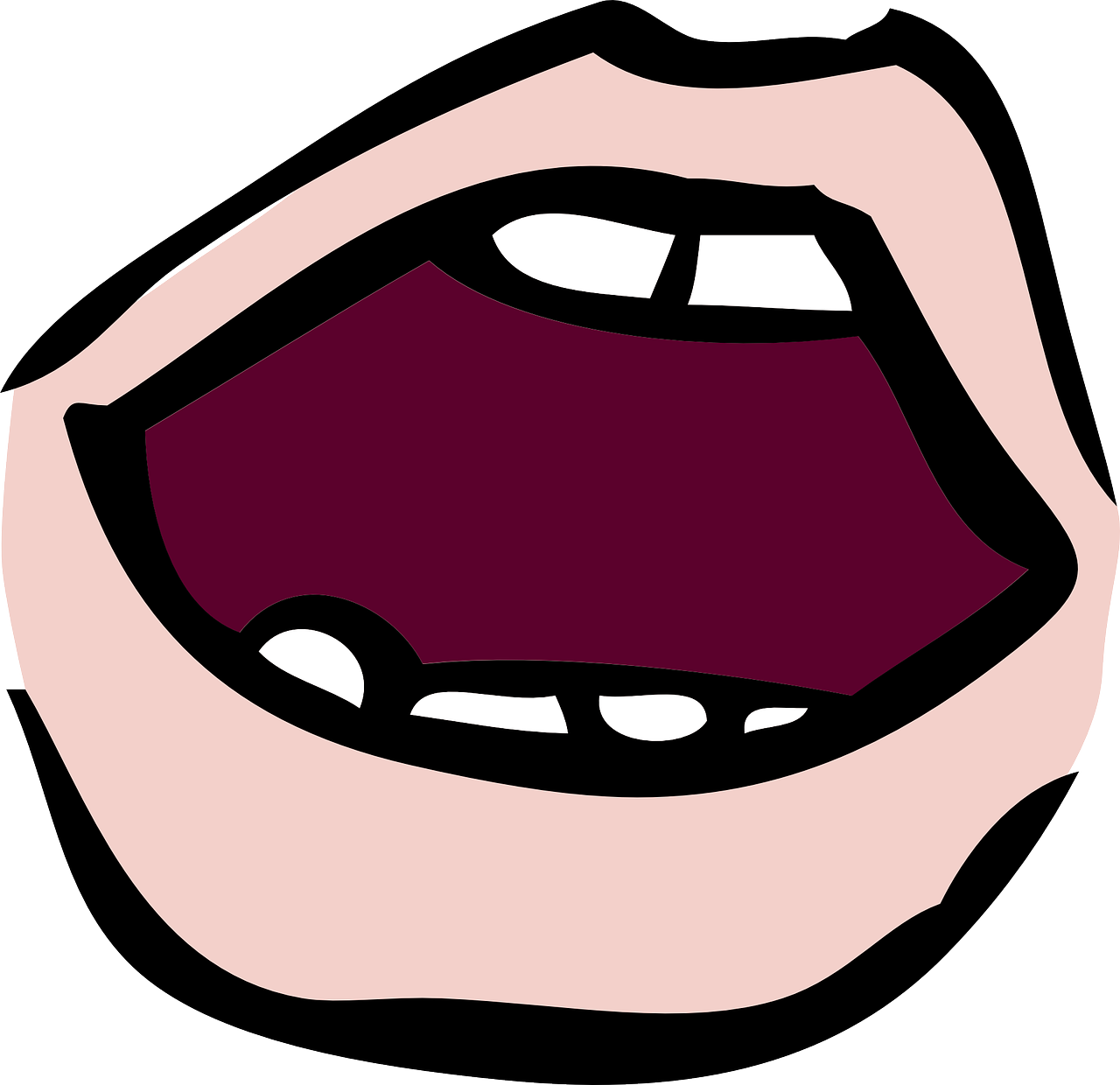 aussprechen
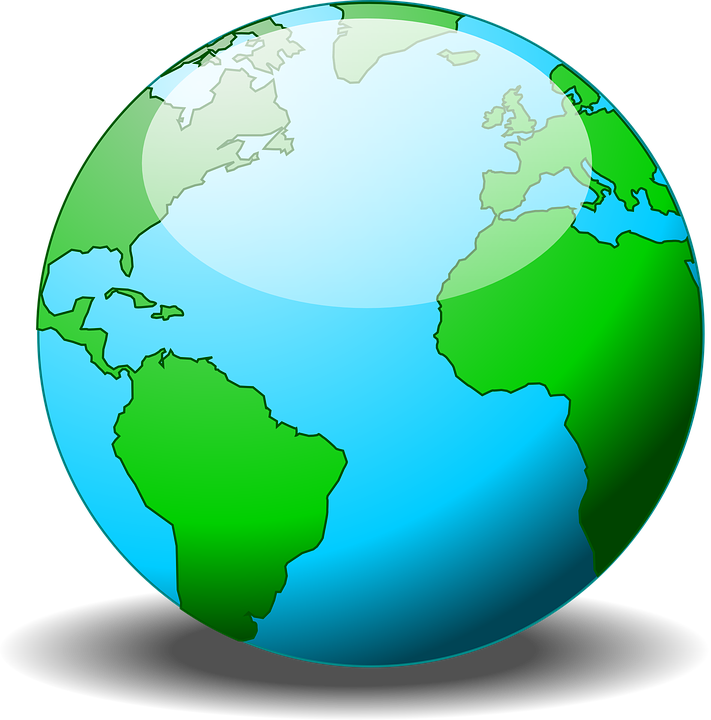 Welt
[Speaker Notes: Timing: 1 minute

Aim: to introduce the SSC [w].

Procedure:
Introduce the SSC and present the source word ‘Welt’ (with gesture, if using).
Click to bring on the picture and get pupils to repeat the word ‘Welt’ (with gesture, if using).

Note: 
a gesture for ‘Welt’ might be to mime a big sphere with your hands.

Vocabulary: Welt [164] 
Jones, R.L & Tschirner, E. (2019). A frequency dictionary of German: Core vocabulary for learners. London: Routledge.]
[w]
…
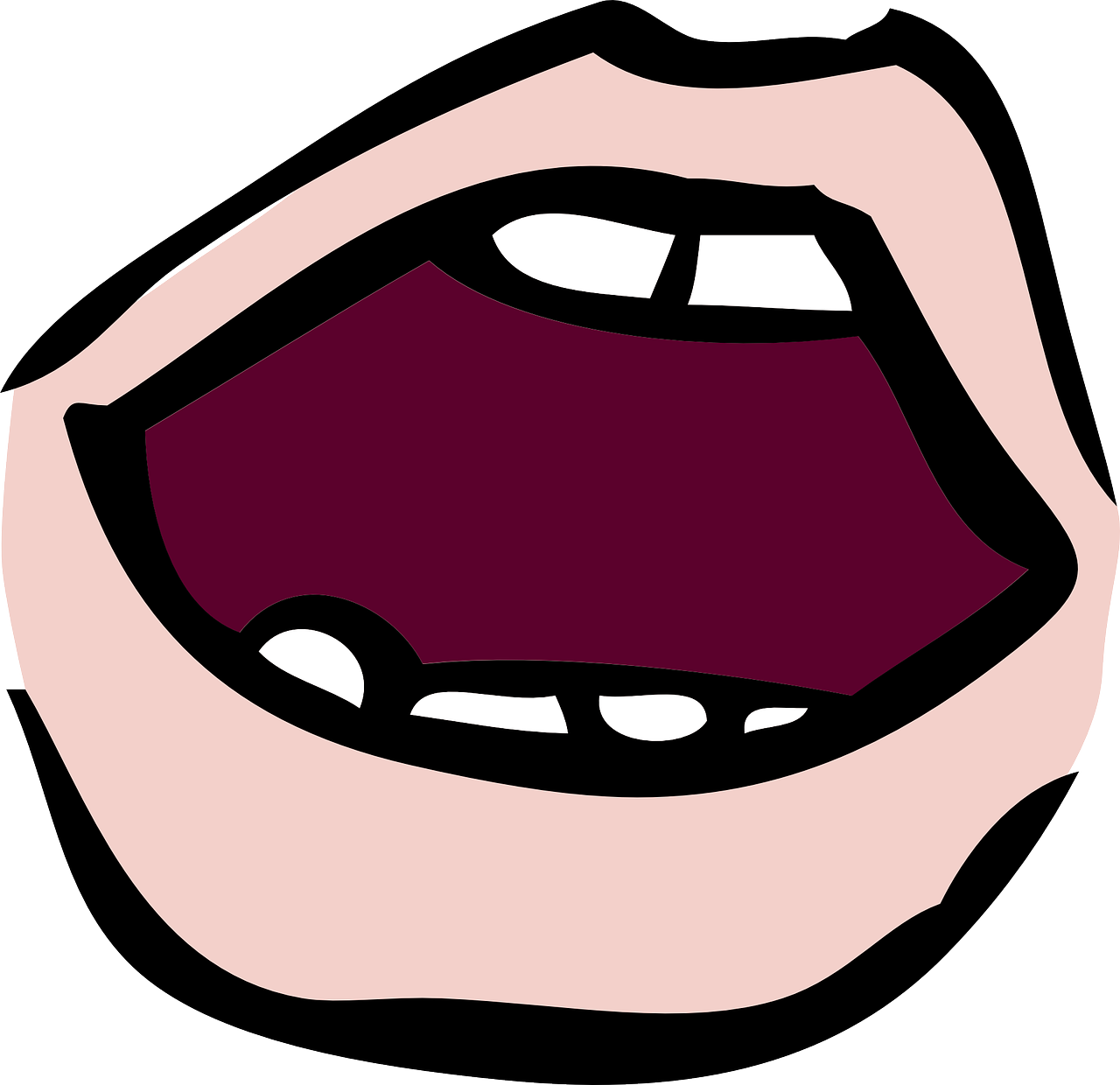 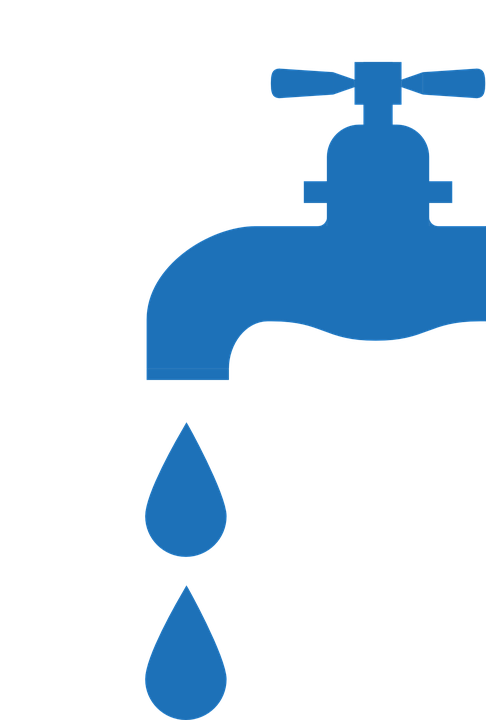 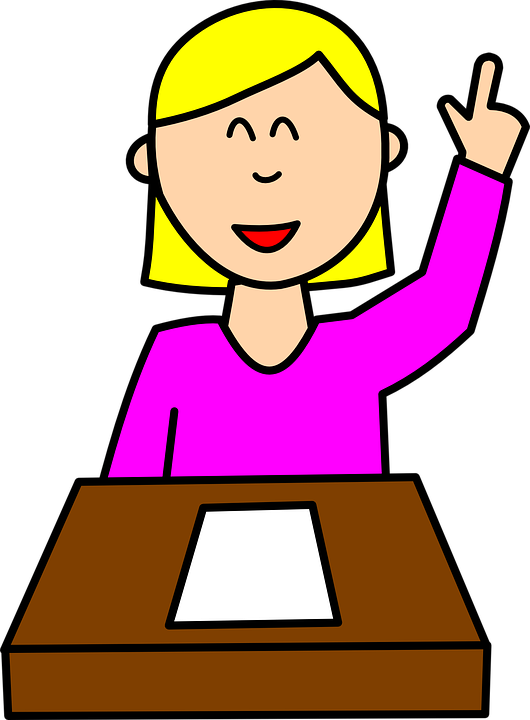 aussprechen
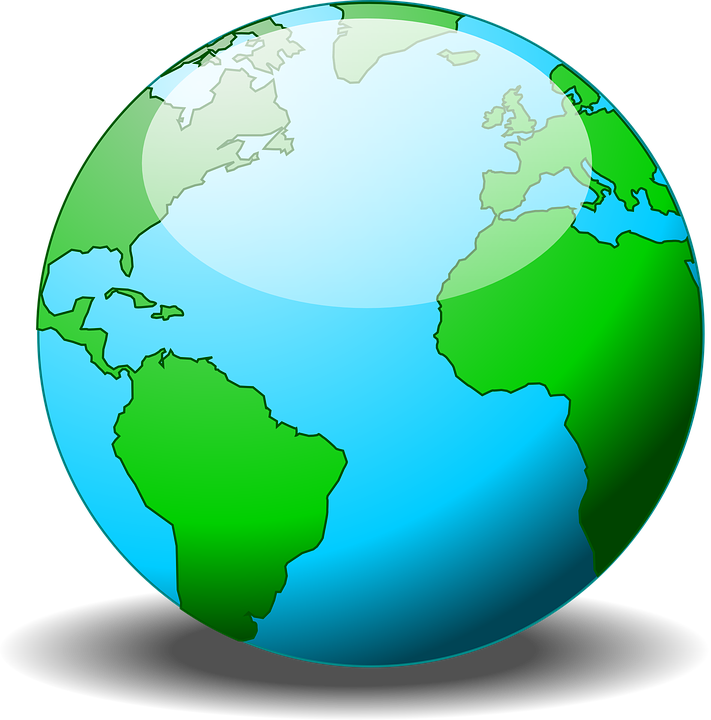 Wasser
Antwort
Welt
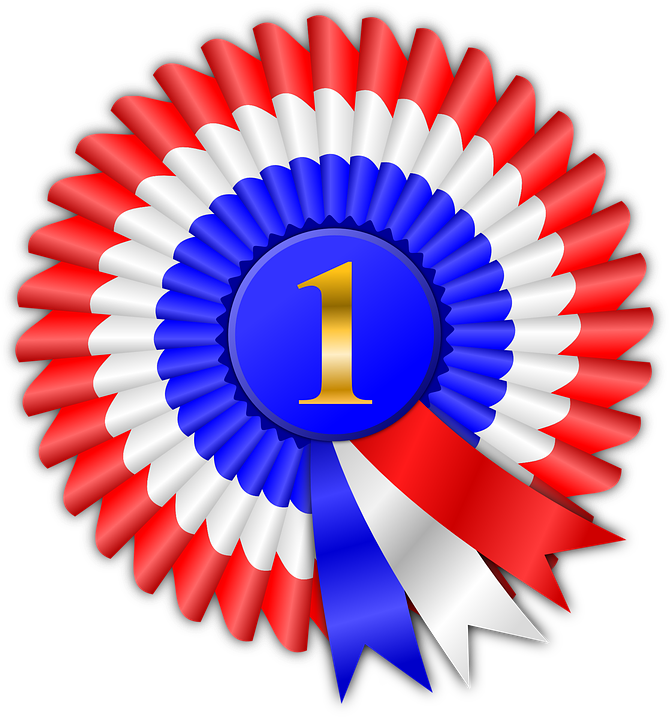 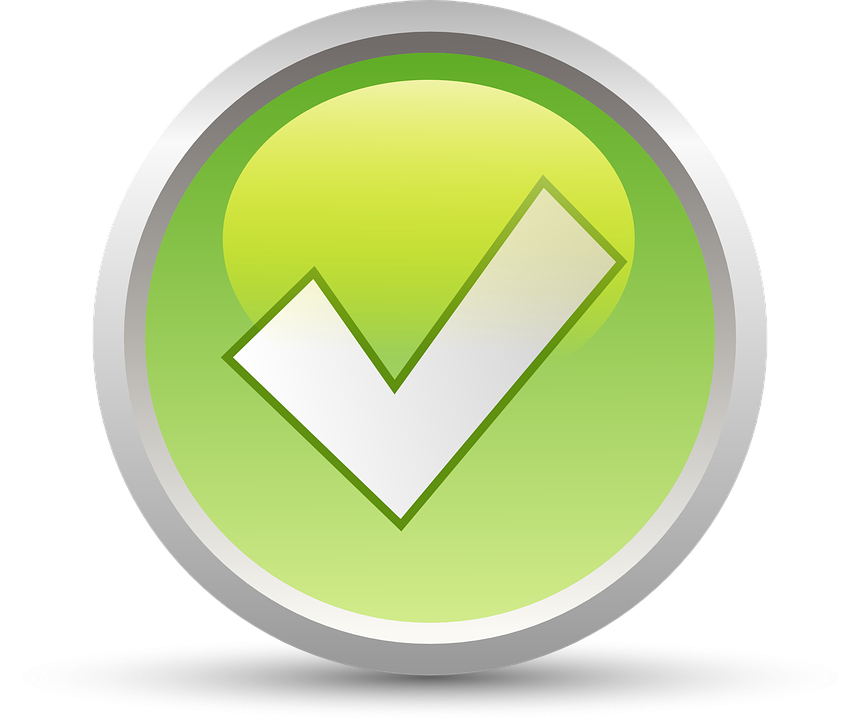 gewinnen
wahr
[Speaker Notes: Timing: 1 minute

Aim: to consolidate the SSC [w].

Procedure:
Re-present the SSC and the source word ‘Welt’ (with gesture, if using).
Click to bring on the picture and get pupils to repeat the word ‘Welt’ (with gesture, if using).
Present the cluster words in the same way, bringing on the picture and getting pupils to pronounce the words.

Vocabulary: Antwort [522] gewinnen [372] wahr [737] Wasser [245] Welt [164] 
Jones, R.L & Tschirner, E. (2019). A frequency dictionary of German: Core vocabulary for learners. London: Routledge.]
[v]
…
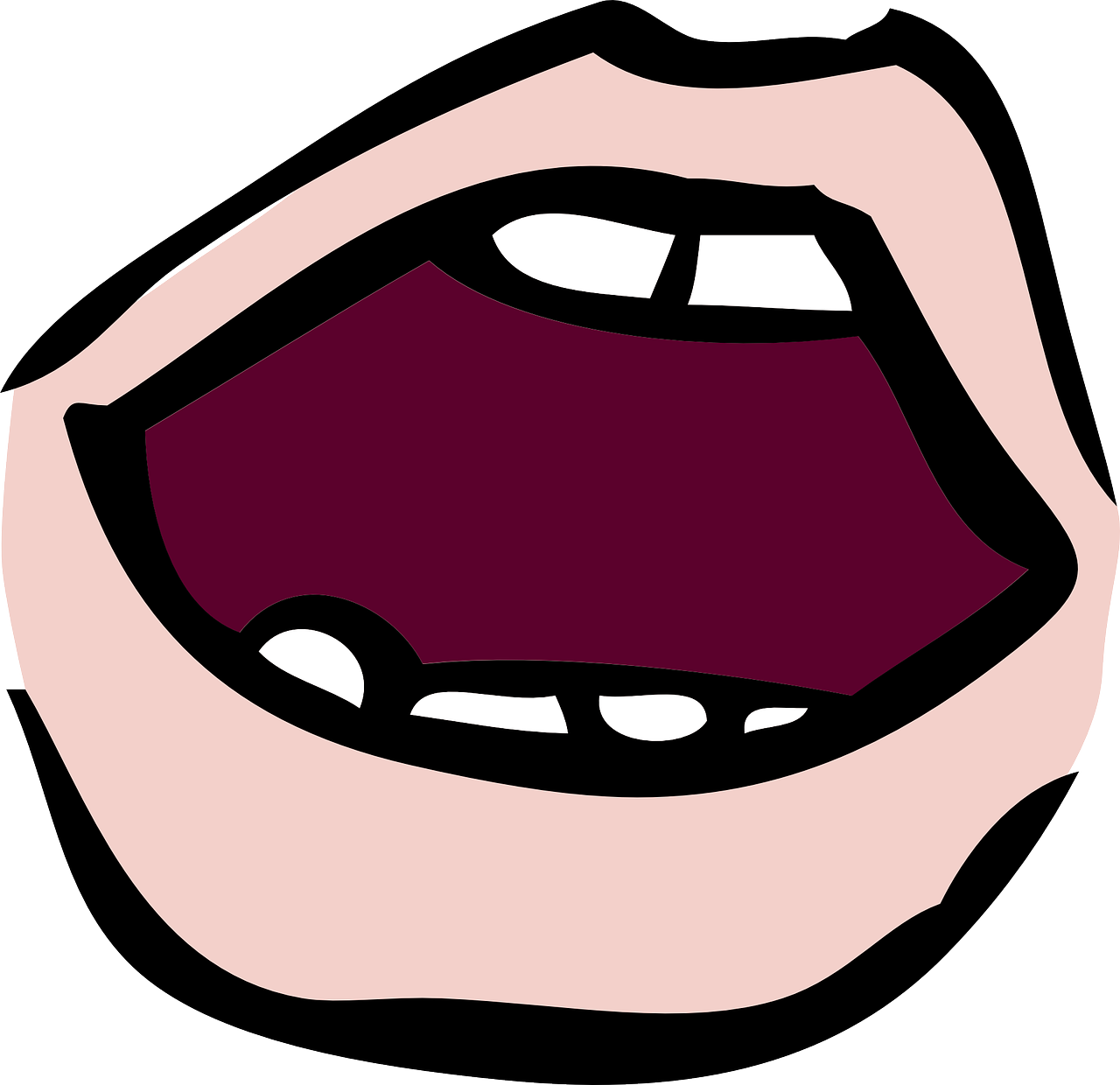 aussprechen
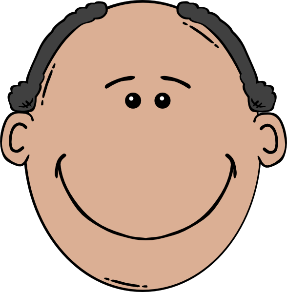 Vater
[Speaker Notes: Timing: 1 minute

Aim: to recap the SSC [v] before meeting [w] and [v] together on next slide. 

Procedure:
Present the SSC and the source word ‘Vater’ 
Click to bring on the picture and get pupils to repeat the word ‘Vater’, with gesture if using.

Note: 
a gesture for ‘Vater’ might be to use the BSL gesture, found here: https://www.signbsl.com/sign/father. Although the gesture is not evocative of father, it does tap out the two syllables and the words father/Vater share the same origin, and are very similar, so this does work for the German word, too.  Teachers may prefer other alternatives, or not to have a gesture at all.

Vocabulary: Vater [232]
Jones, R.L & Tschirner, E. (2019). A frequency dictionary of German: Core vocabulary for learners. London: Routledge.]
[v]
…
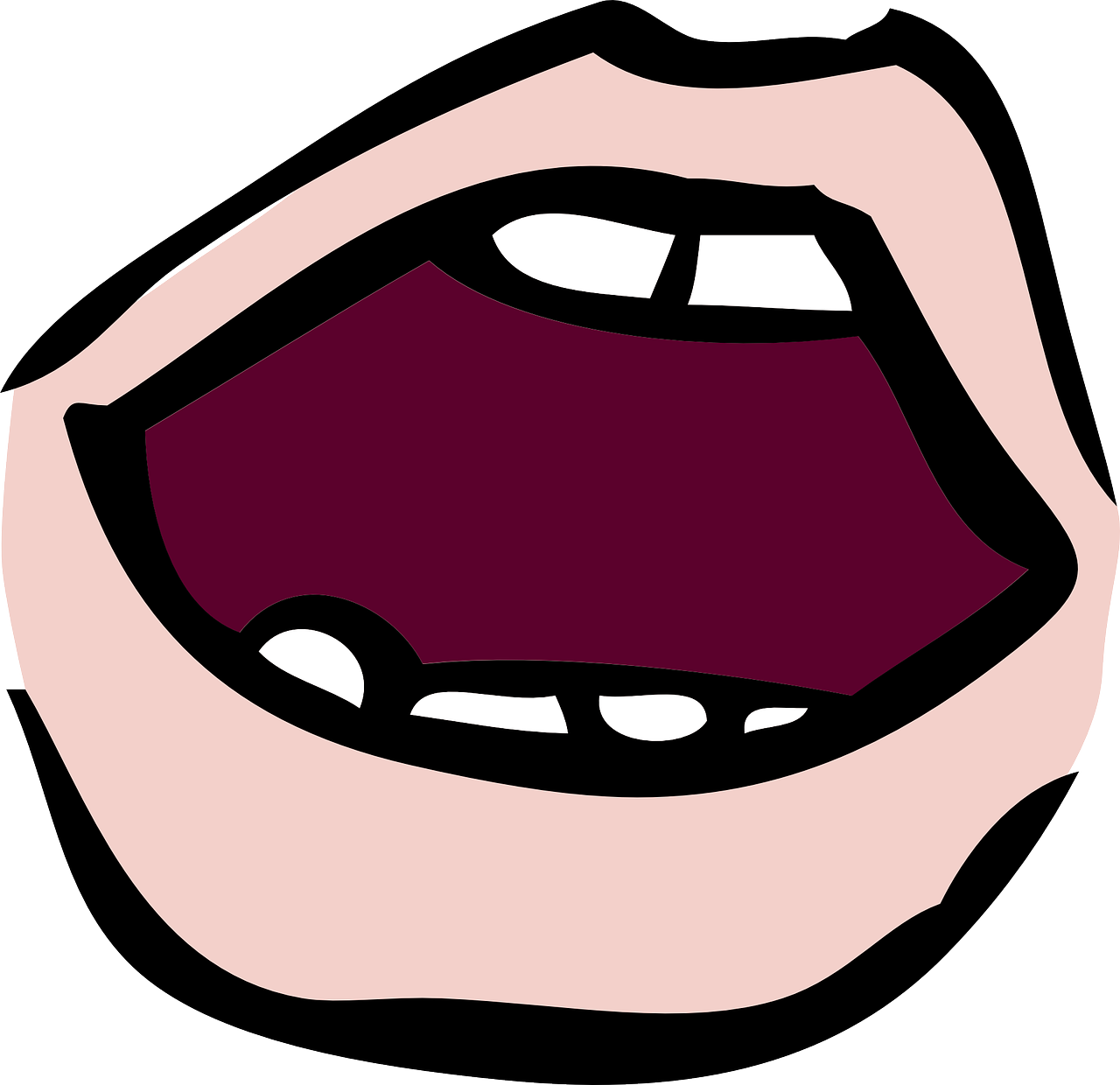 Vater
aussprechen
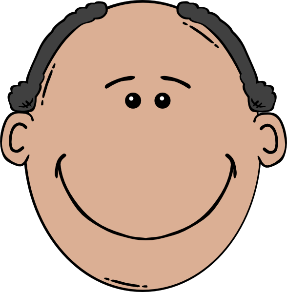 vier
viel
[a lot, much]
4
verstehen
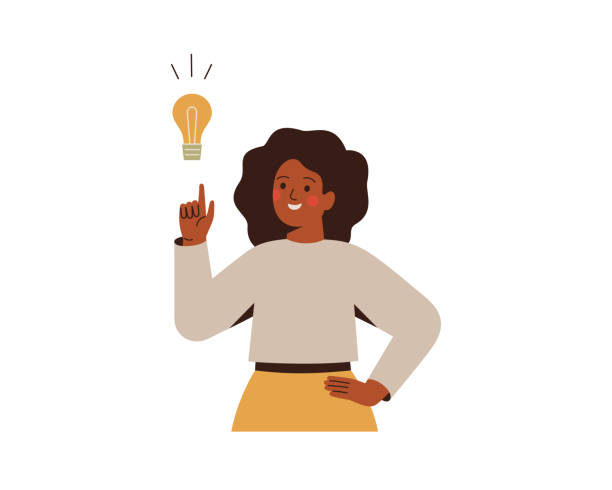 [Speaker Notes: Timing: 1 minute

Aim: to consolidate the SSC [v]

Procedure:
Present the SSC and the source word ‘Vater’ 
Click to bring on the picture and get pupils to repeat the word ‘Vater’ 
Present the cluster words in the same way, bringing on the picture and getting pupils to pronounce the words.

Vocabulary: Vater [232] vier [200] verstehen [211] viel [56]  
Jones, R.L & Tschirner, E. (2019). A frequency dictionary of German: Core vocabulary for learners. London: Routledge.]
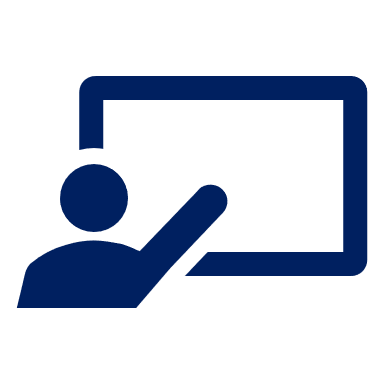 [v]
[w]
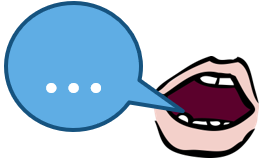 Follow up 1
Hör zu. Welches Wort ist das?  Schreib die Nummer.
aussprechen
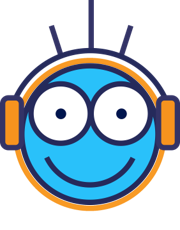 F
B
C
D
E
A
11
2
8
1
3
7
hören
3. Veilchen
4. Wetter
2. wir
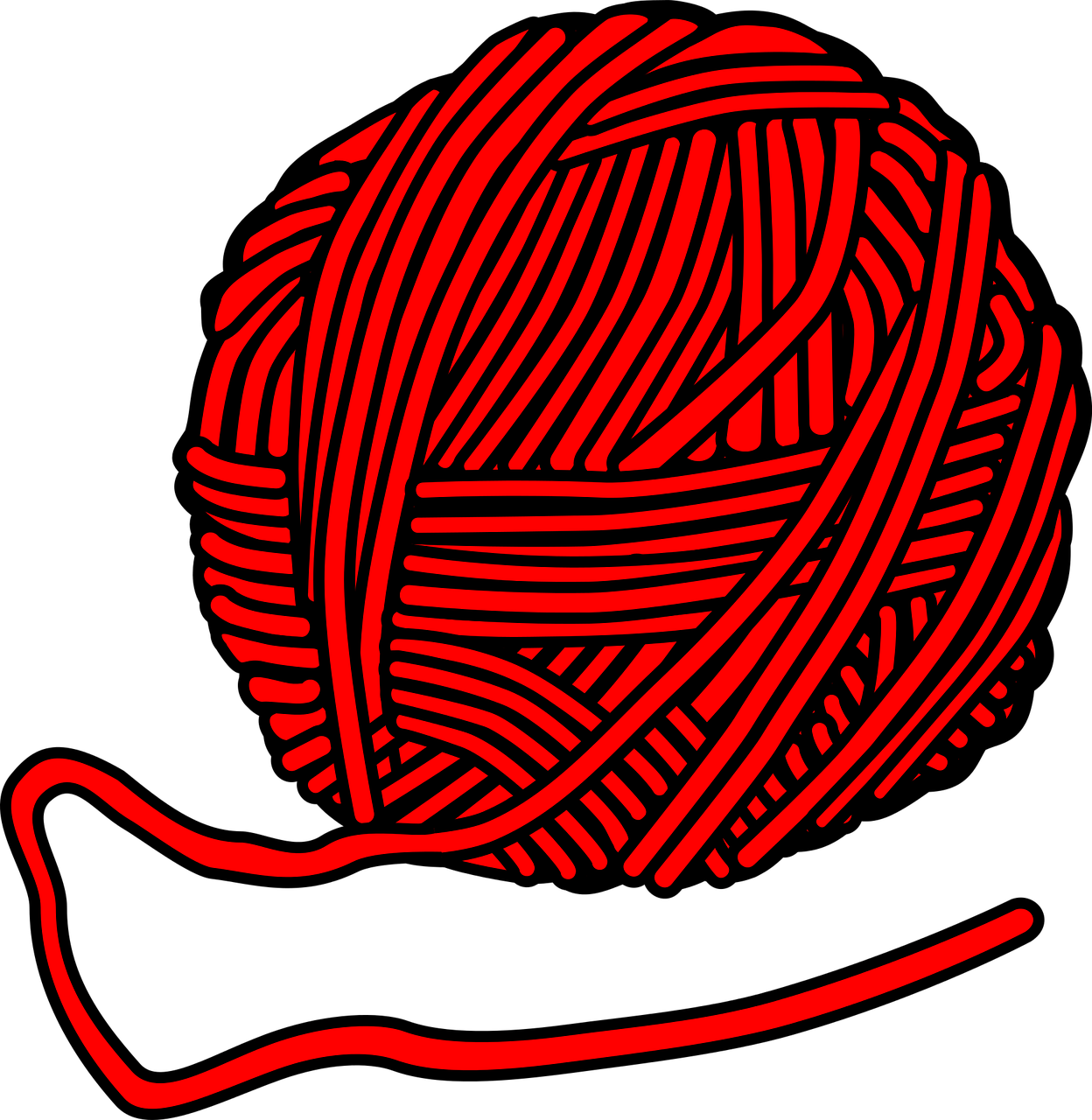 1. Woll-
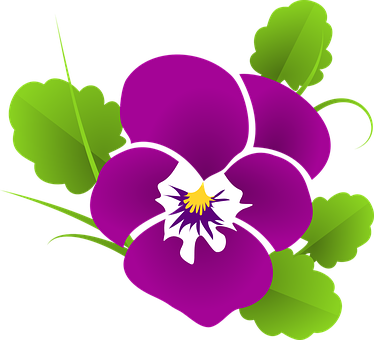 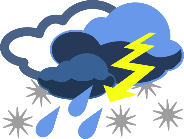 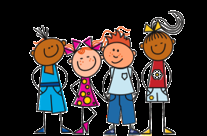 [weather]
[violet]
[wool]
[we]
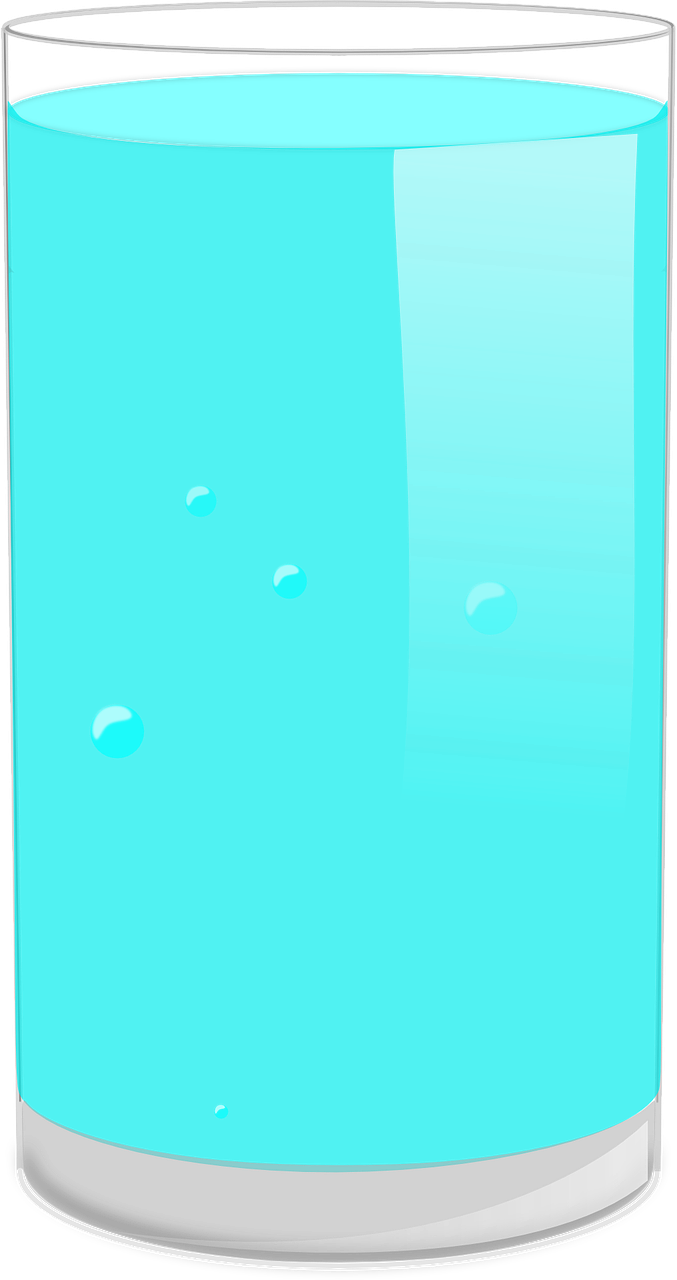 7. Vetter
6. voll
5. werden
8. Verden
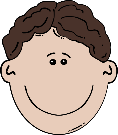 [full
[male cousin]
[to become]
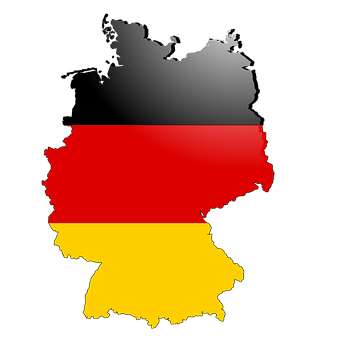 [town in Germany]
10. vier
11. wie?
9. Vieh
12. Weilchen
[four) 4
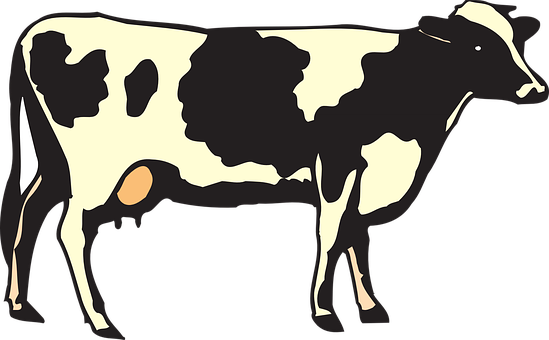 [cattle]
[how?]
[a little while]
[Speaker Notes: Timing: 5 minutes
Aim: to practise aural recognition of words containing SSC [w] or [v]; the [v] words act as significant distractors given that English [v] = German [w].
Procedure: 1. Pupils write down letters A-F. They are going to hear six words. They need to write down the number of the word they hear.
2. Click on audio buttons A-F to listen to each word.
2. Pupils note down the numbers of the word they hear, next to each letter A-F. 
3. Elicit answers by asking pupils to say the word in German and give its number.
4. Answers revealed on clicks. English translation of words appears too. 
5. After each answer the ‘distractor’ partner word for the answer is highlighted to elicit pupils’ pronunciation, so that they can compare and contrast the two words.
5. Pupils then work in pairs to pronounce all of the words 1-12 as accurately as they can. 
NB: Verden is the name of a real town in Saxony, Germany. https://en.wikipedia.org/wiki/Verden_an_der_Aller 
Transcript:
Vetter
Woll
wieVeilchenVerdenwir

Frequency:
voll [388] Wolle [N/A] wissen [78] 

Jones, R.L & Tschirner, E. (2019). A frequency dictionary of German: Core vocabulary for learners. London: Routledge.]
Negation with kein
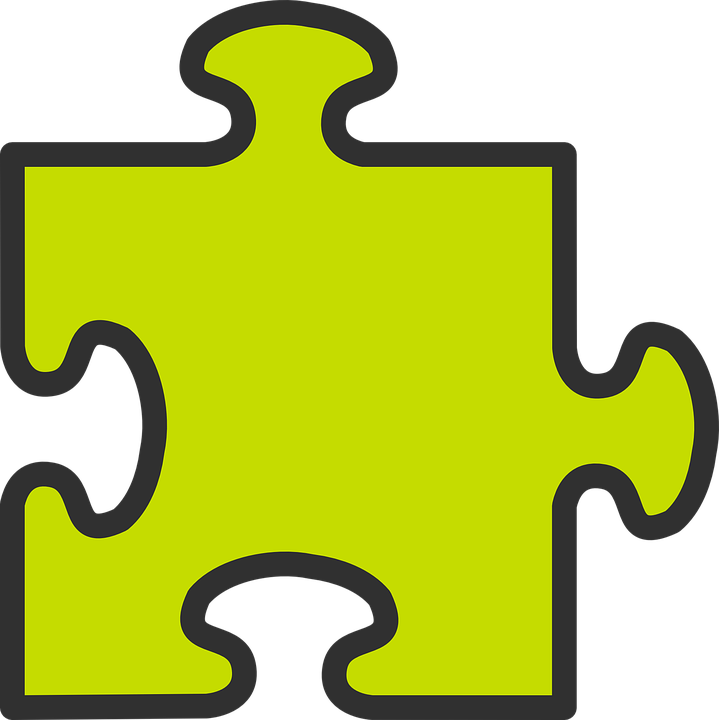 As you know, kein means ‘not a/no’ with nouns, and matches the gender of the noun:
It is still ‘keine’ for feminine and ‘kein’ for neuter nouns.
Use ‘keine’ for all plural nouns.
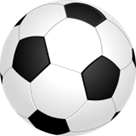 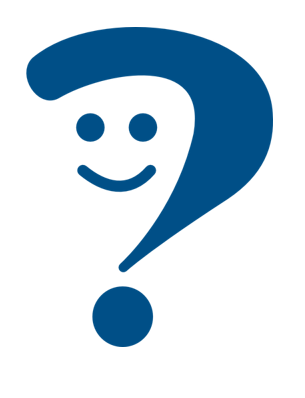 That is not a/no ball.
Das ist kein Fußball.
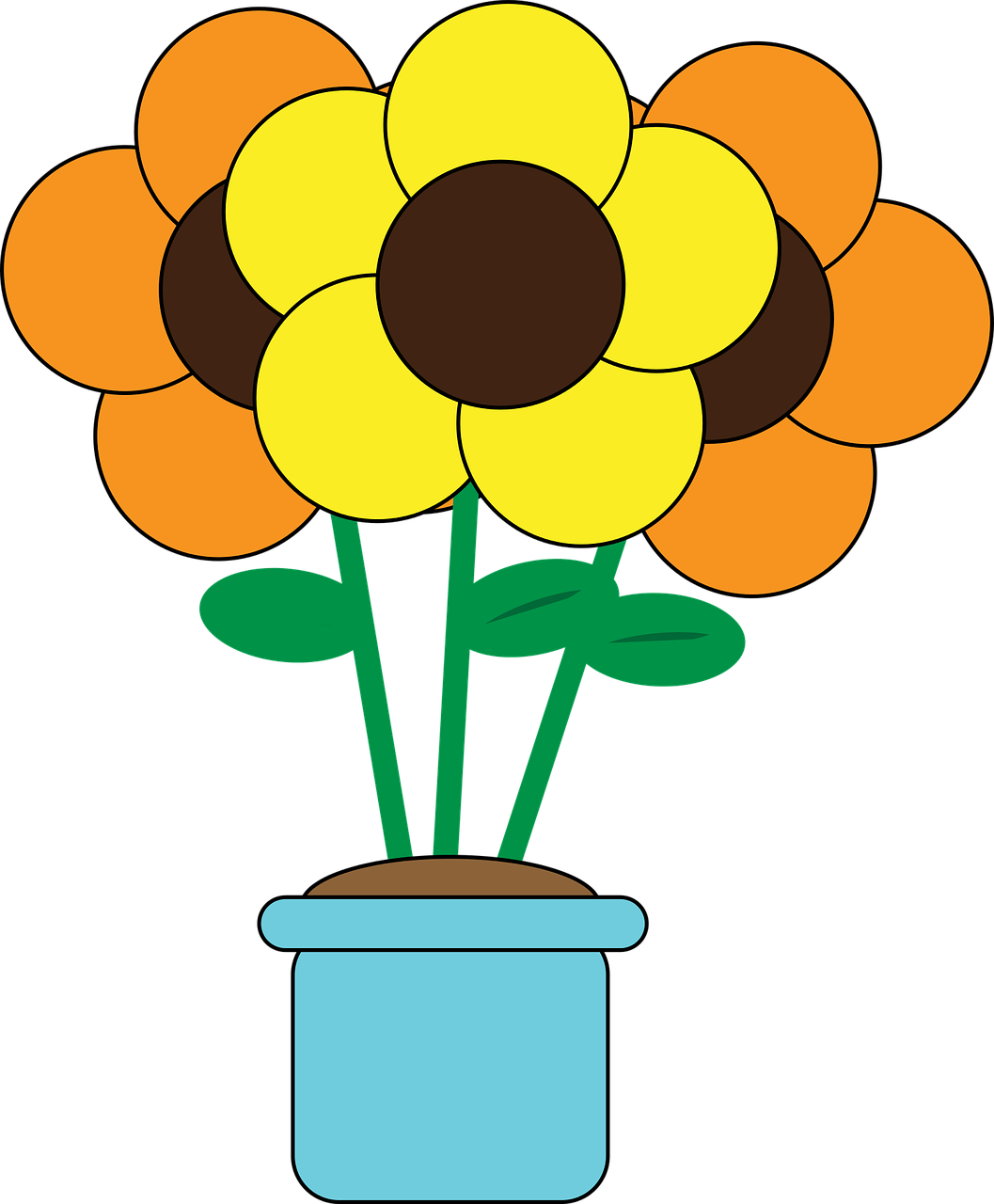 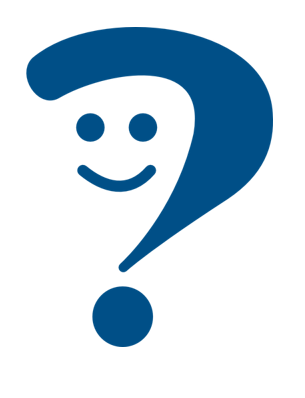 Das ist keine Blume.
That is not a/no flower.
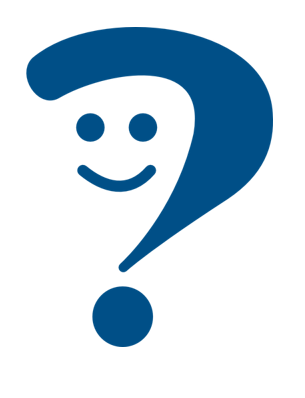 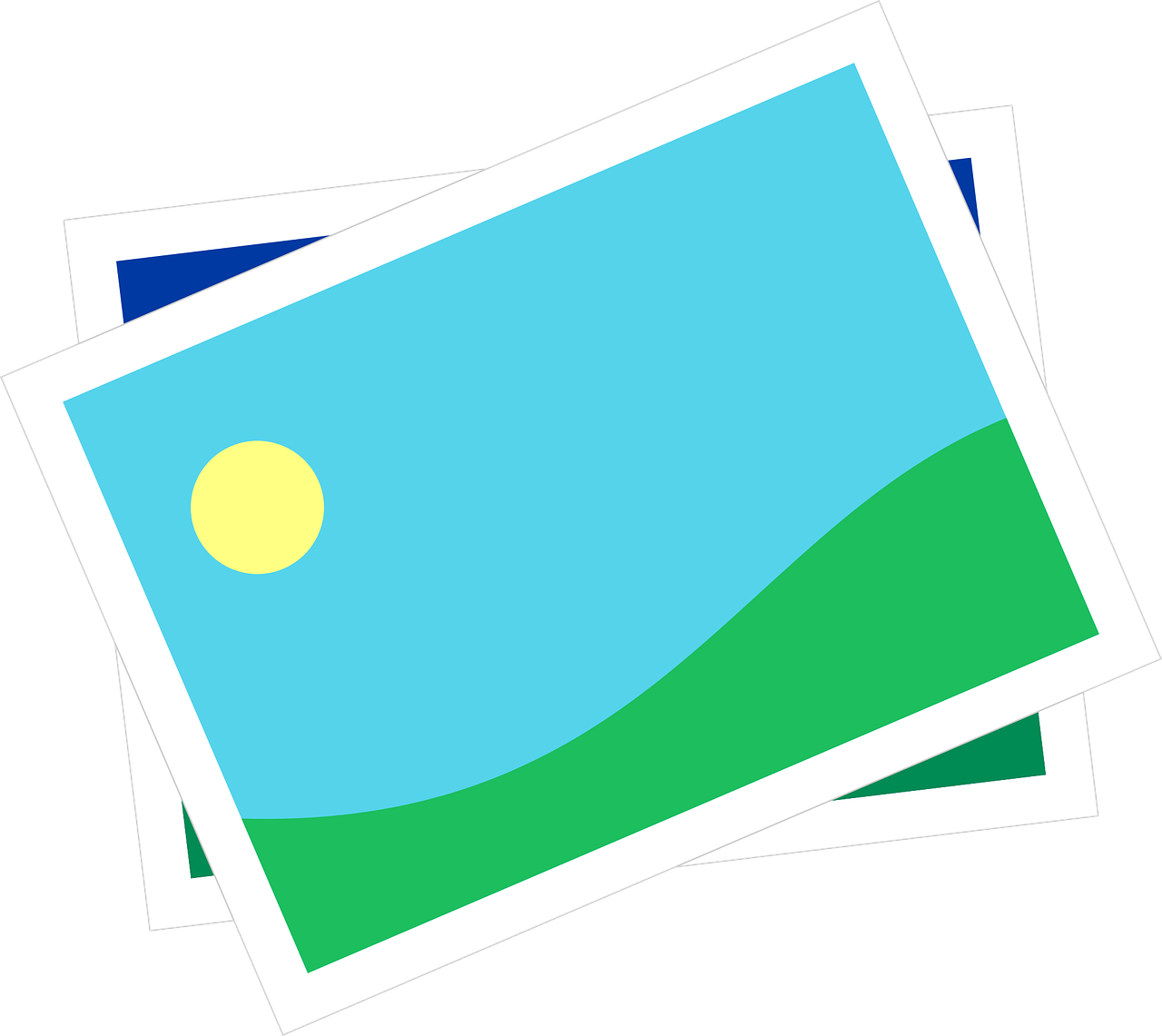 Das ist kein Foto.
That is not a/no photo.
After most other verbs kein becomes keinen for masculine nouns:
There is not a/no football.
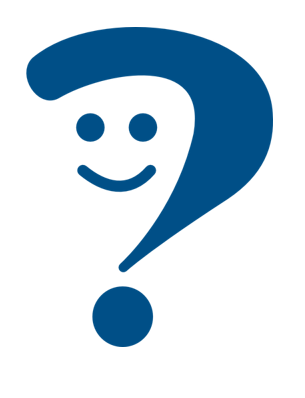 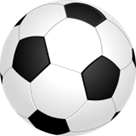 Es gibt keinen Fußball.
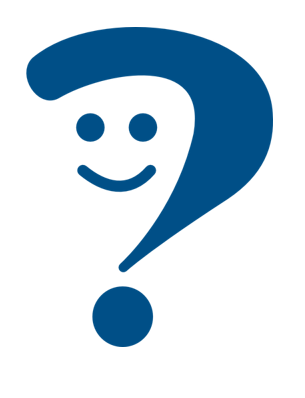 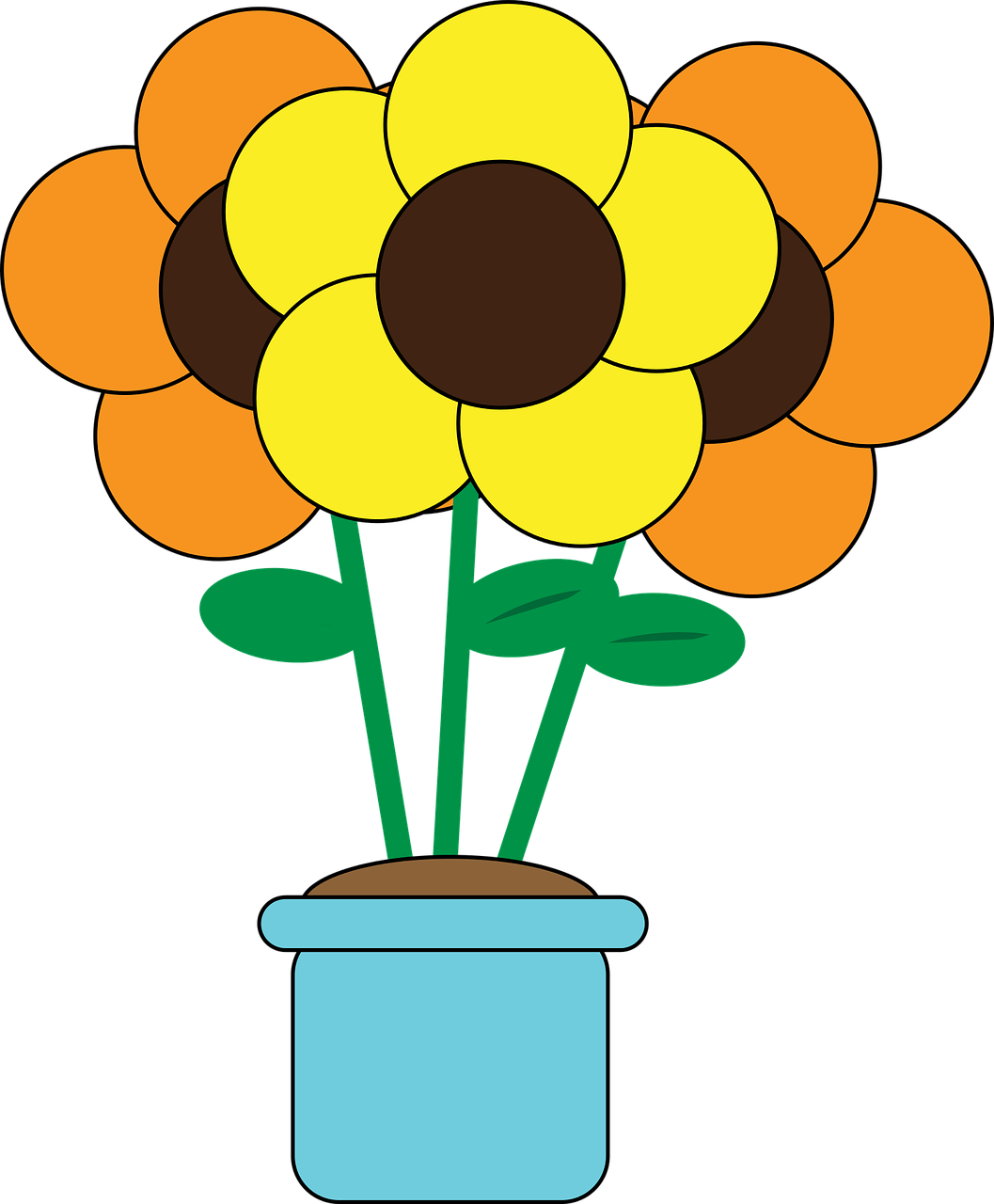 There is not a/no flower.
Es gibt keine Blume.
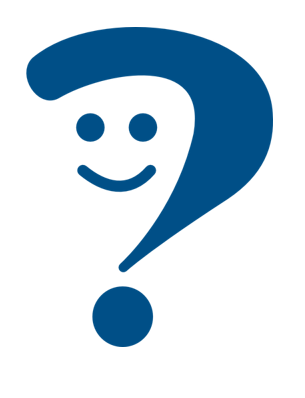 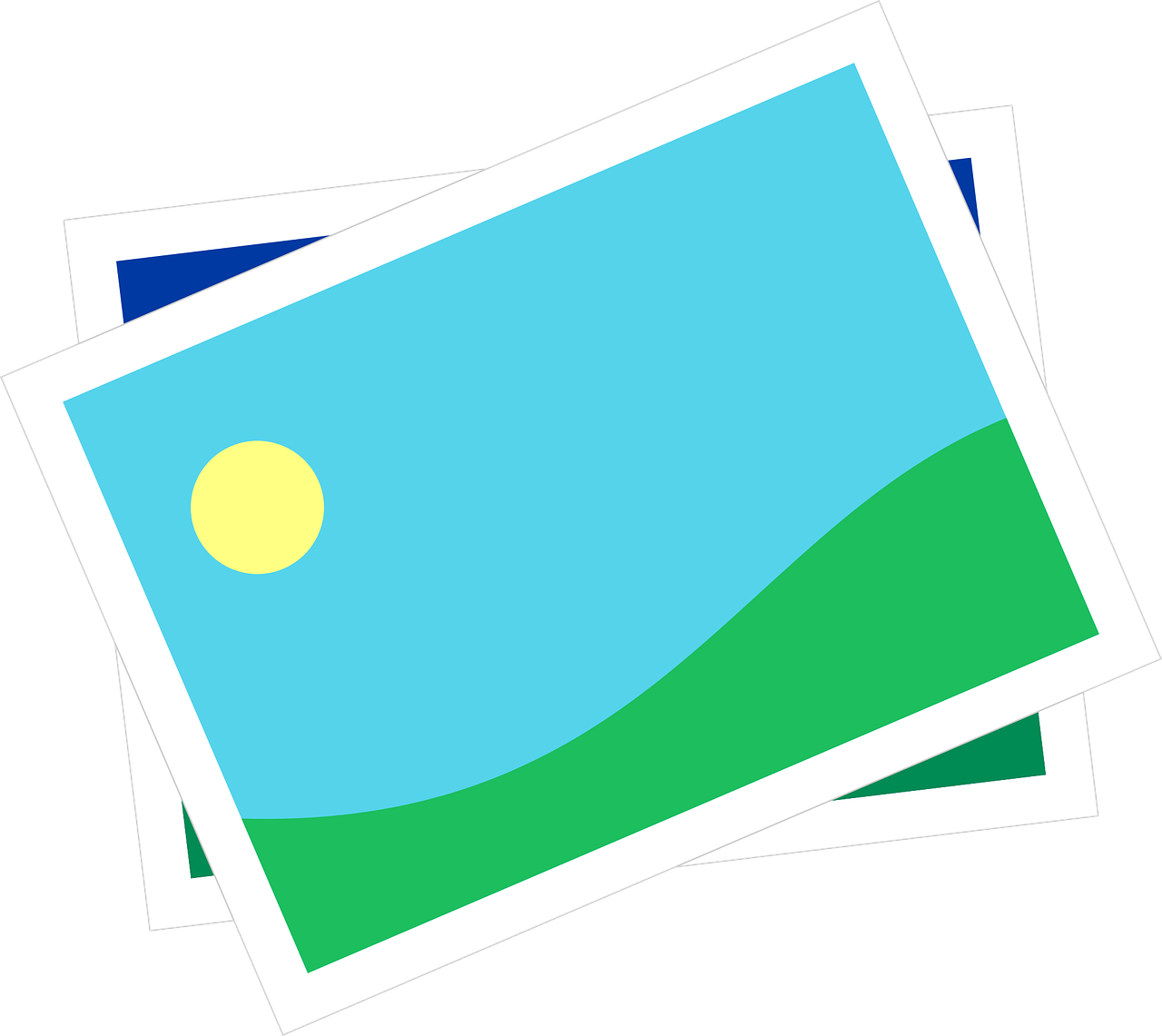 Es gibt kein Foto.
There is not a/no photo.
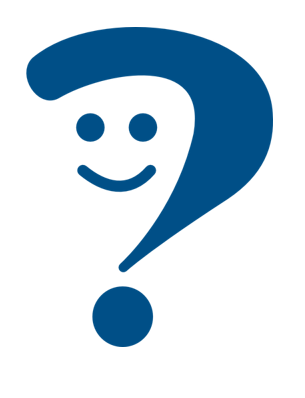 Es gibt keine Fußbälle.
There are not any/no footballs.
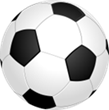 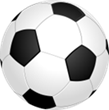 [Speaker Notes: Timing: 2 minutes 

Aim: to revisit knowledge of singular noun negation with kein; to introduce the accusative form keinen for masculine nouns after most verbs.
Procedure:
Click through the animations to present the new information.
Elicit English translation for the German examples provided.]
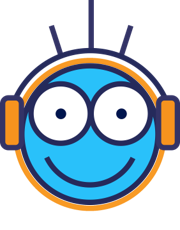 Johanna and Moritz’s mum Maike tells their dad Steffen about the garage tidy but it’s hard to hear.
Follow up 2
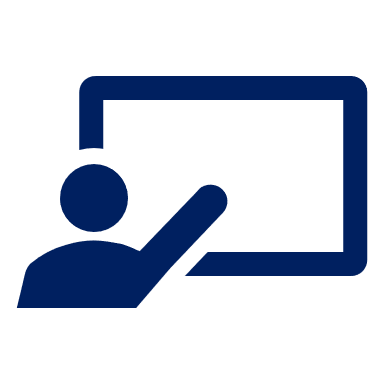 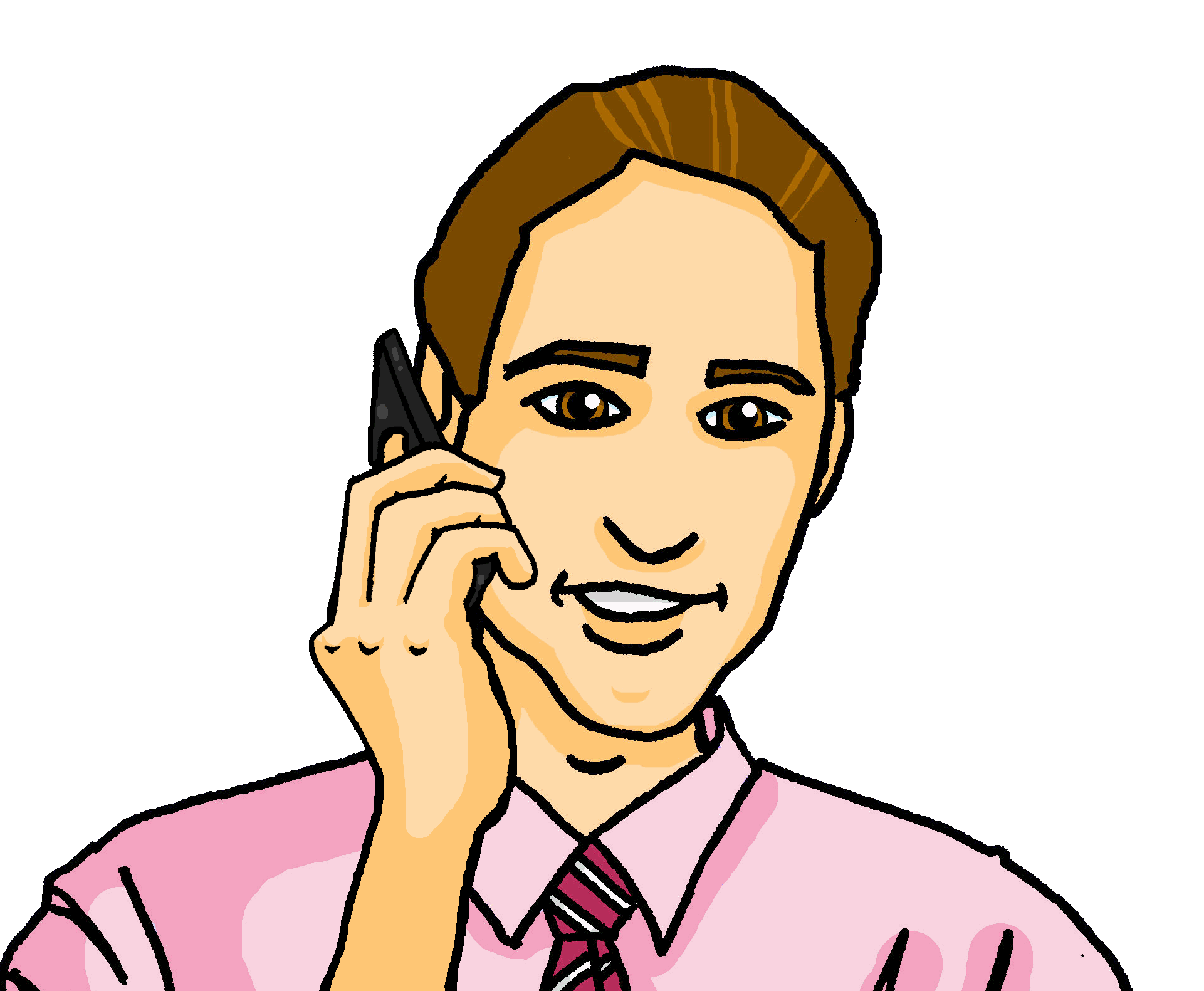 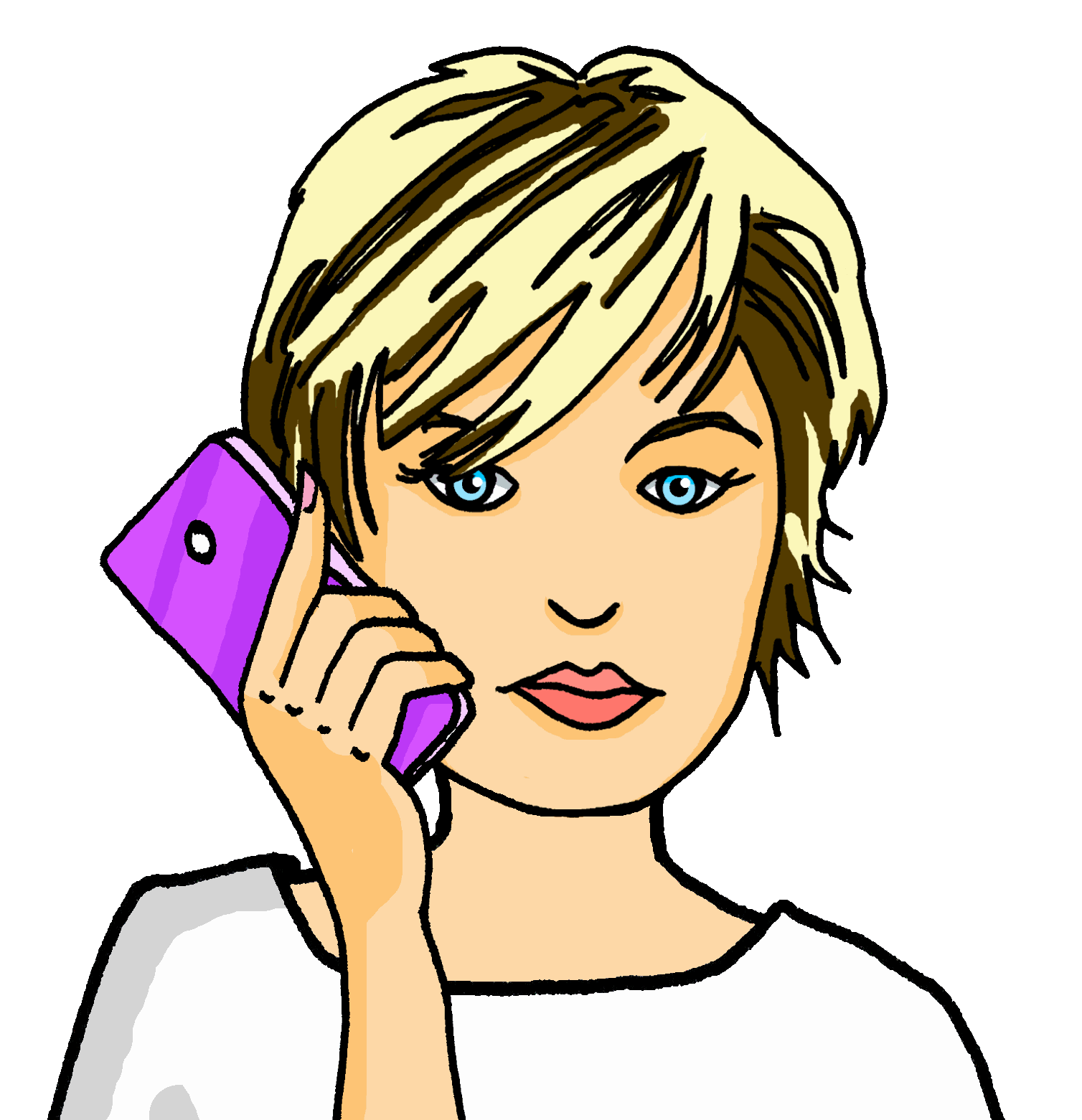 Hör zu. Ist das Verb ‘ist’ oder nicht?
hören
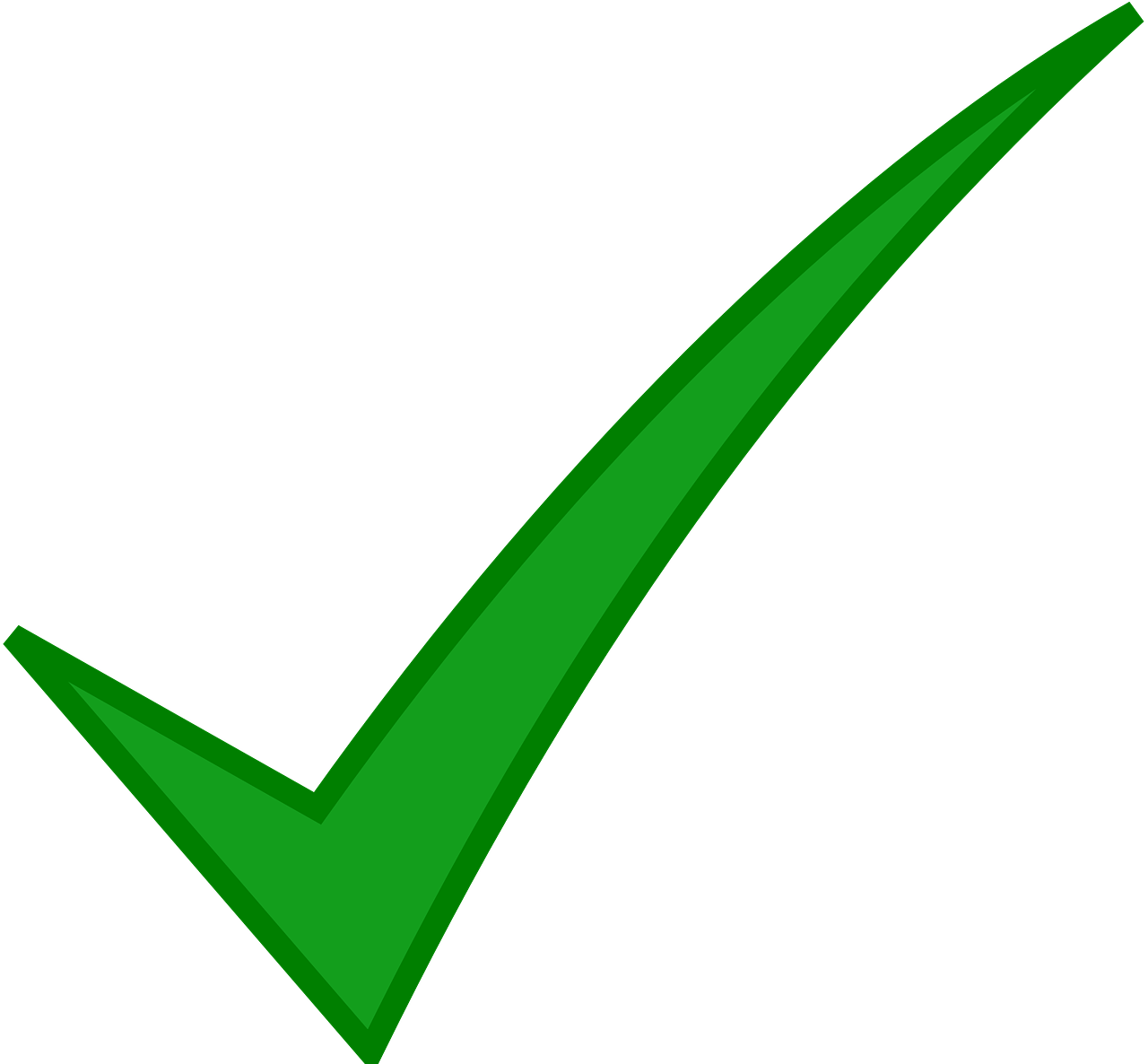 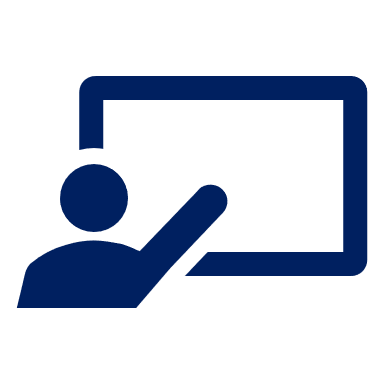 1
1
Hör noch mal zu. Was sagt Maike?
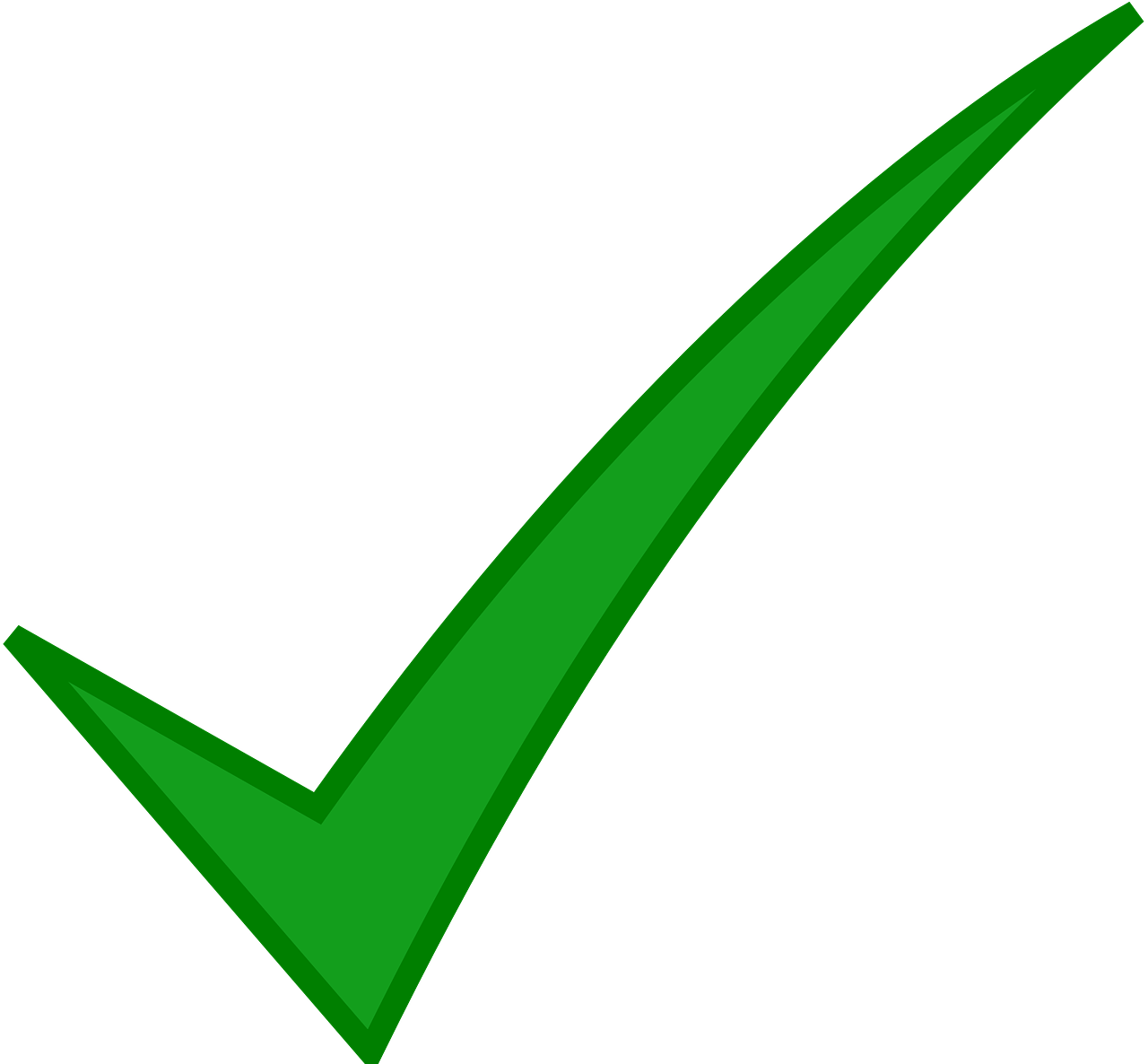 2
That is not a film.
2
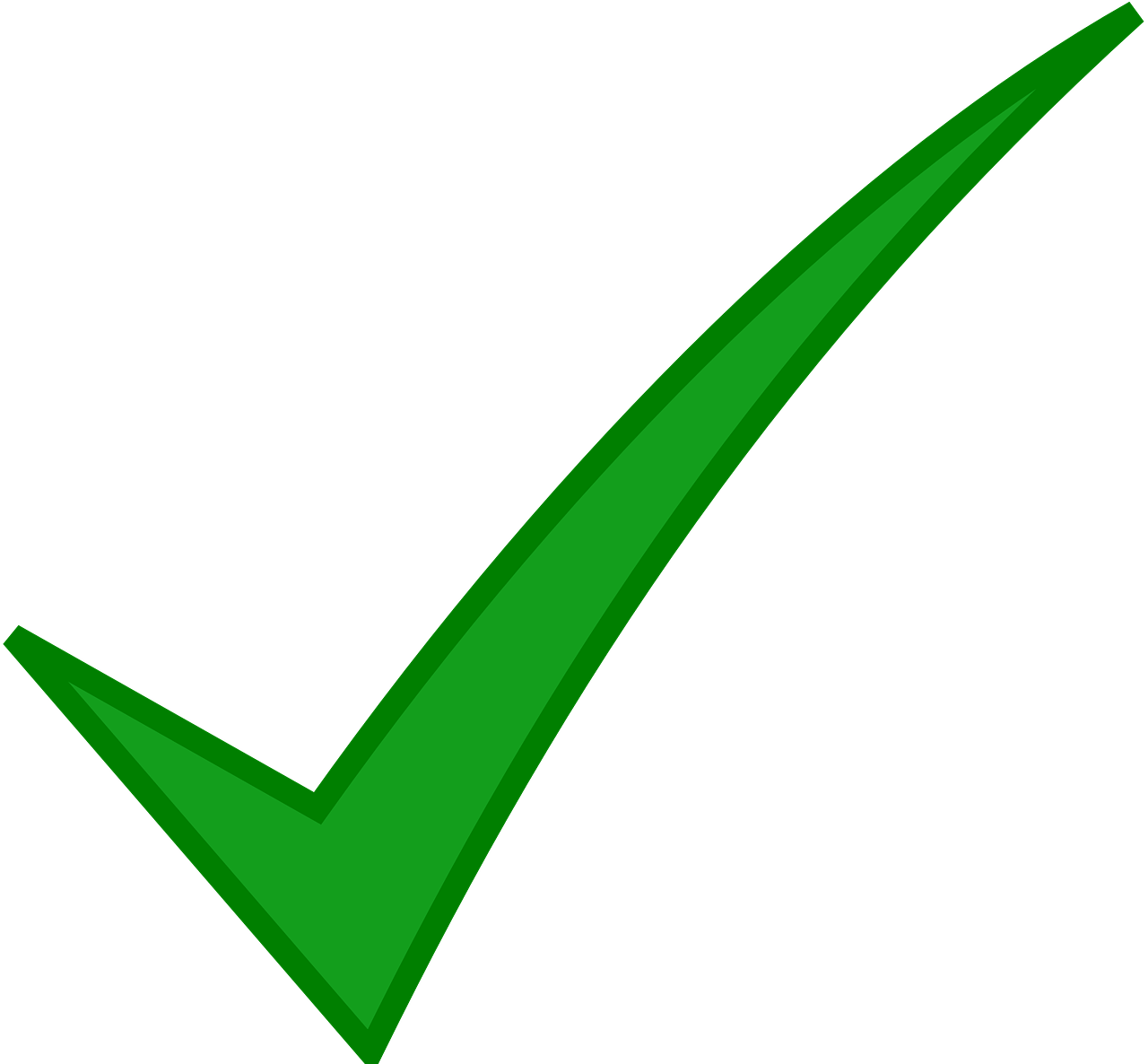 Moritz has no/doesn’t have a computer.
3
3
Moritz is not looking for a letter.
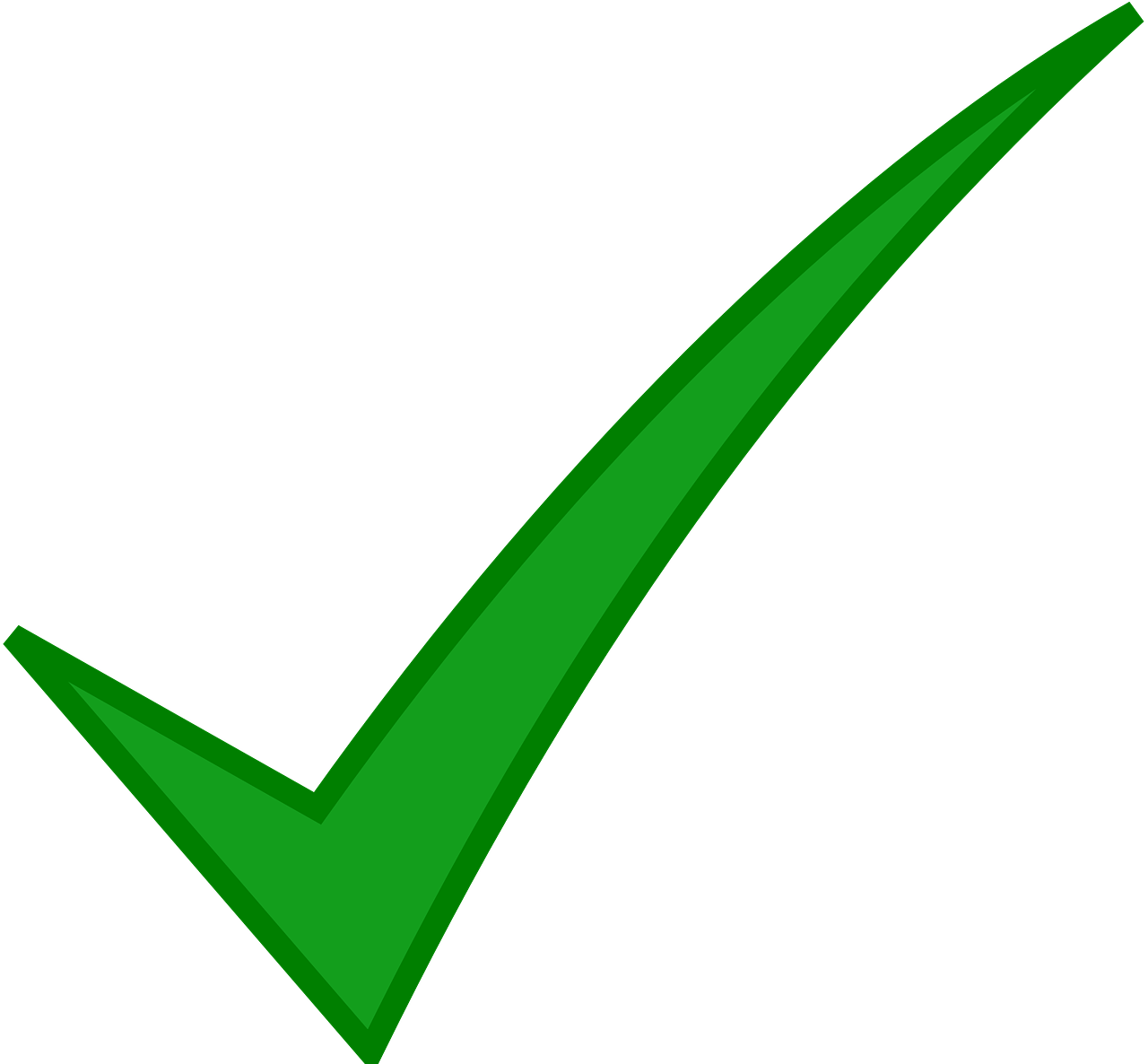 4
4
A cat is not a prize!
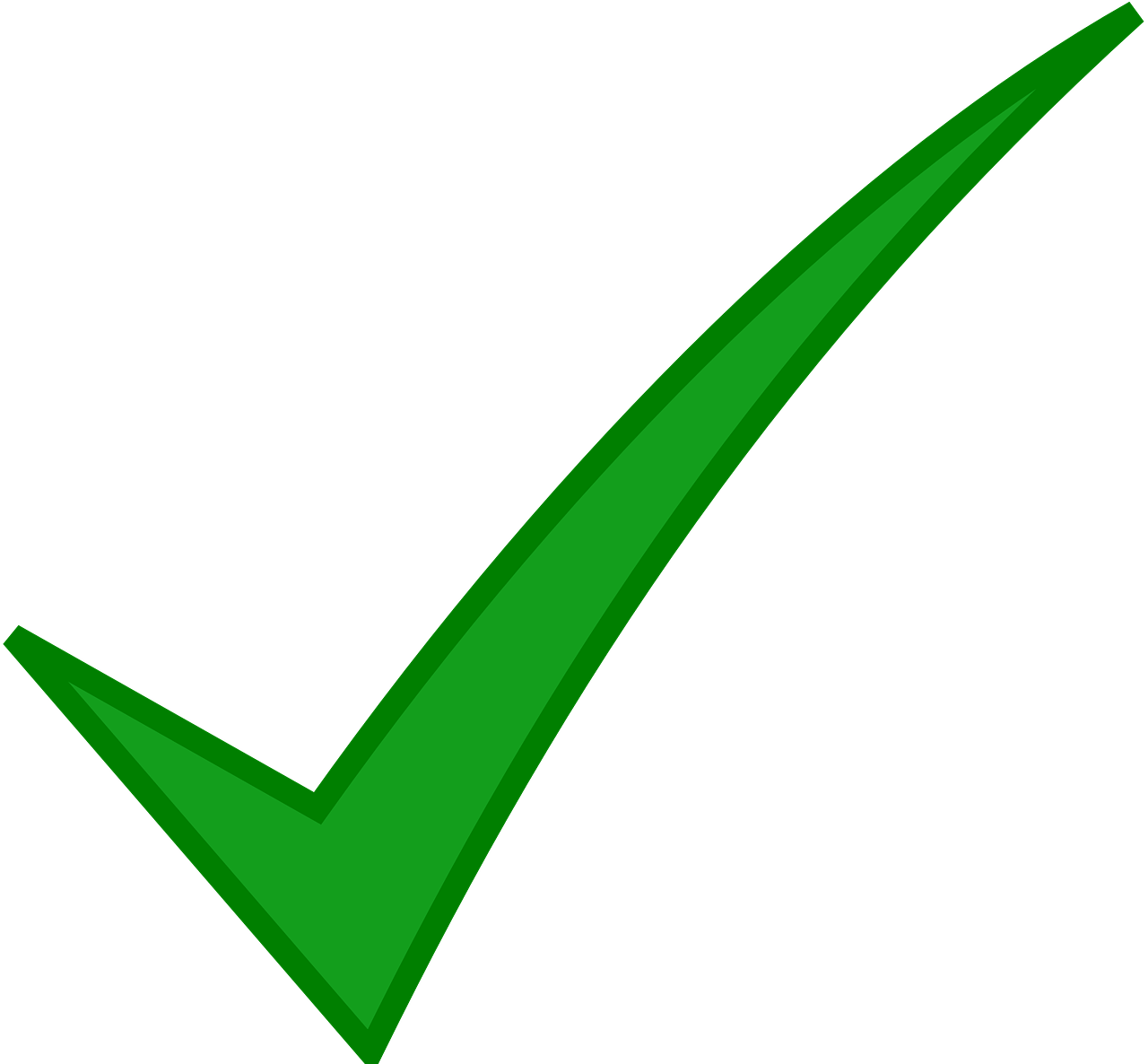 5
5
Johanna is not fetching a football.
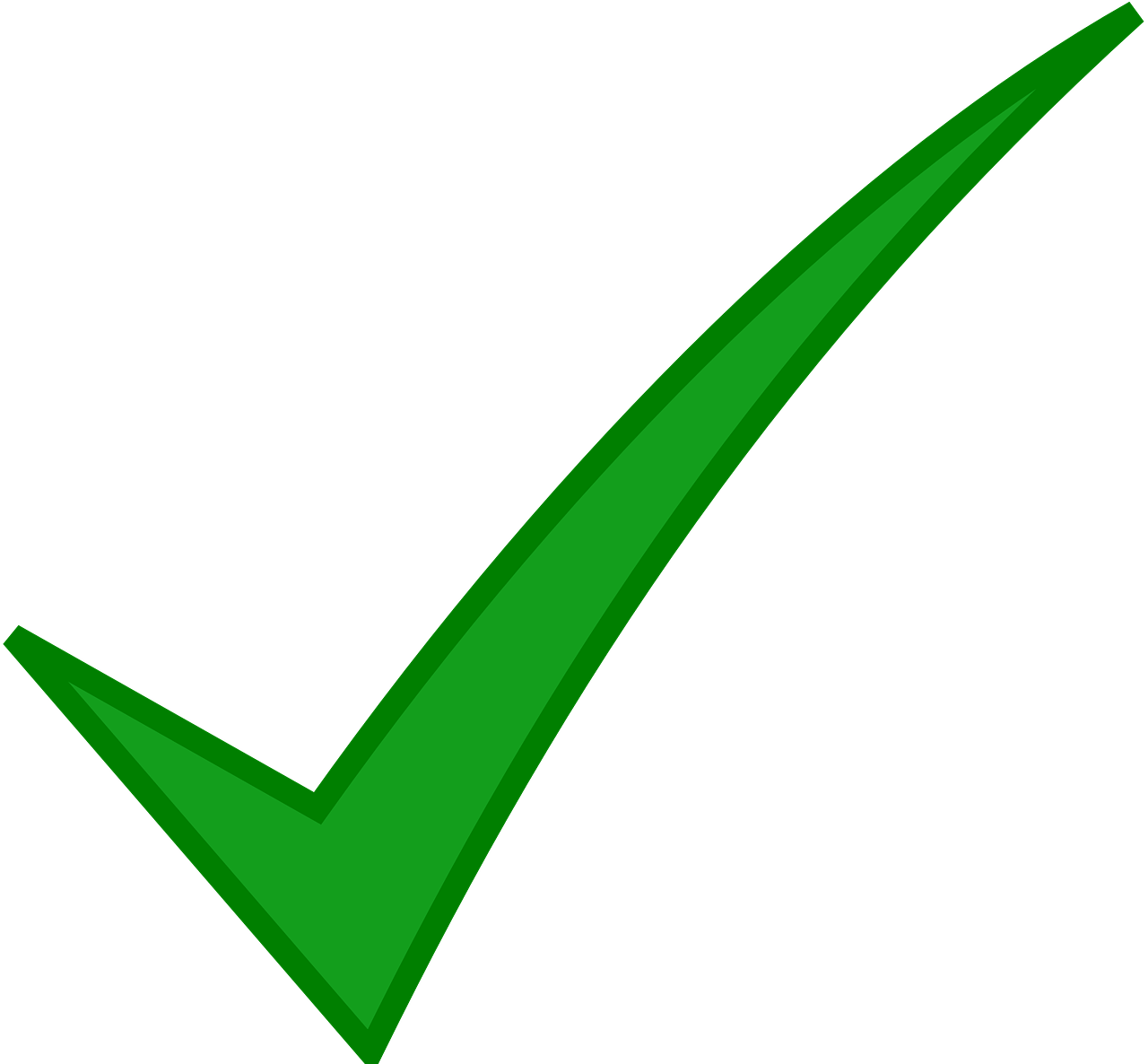 6
6
That is not a table.
[Speaker Notes: Timing: 5 minutesAim: to practise comprehension of indefinite negative article kein – and distinction between nominative R1 and accusative R2 forms with masculine nouns - in the listening modality. 
Procedure:1. Click on the audio buttons to play the sentences which are missing the verb. 
2. Pupils tick the column of the missing verb in each case (by listening to the form of ‘kein’ which follows).
3. Click to bring up the answers.4. Play the full sentences.  Teachers elicit English meanings.  It is not straightforward to translate ‘kein’ so well worth practising its English meaning in these different sentences.

Transcript:
Das [ist] kein Film.
Moritz [hat] keinen Computer.
Er [sucht] keinen Brief.
Eine Katze [ist] kein Preis!
Johanna [holt] keinen Fußball.
Das [ist] kein Tisch.]
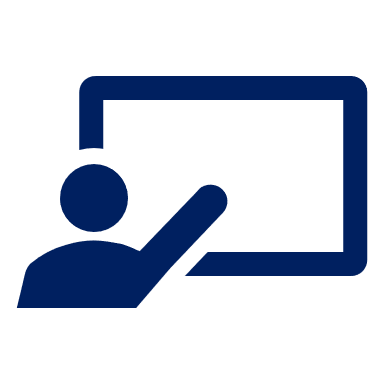 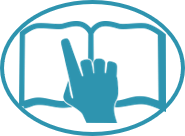 Was
Follow up 3
Lies die Sätze. Was geben Johanna und Moritz?
Johanna schreibt die Liste. Ist das richtig oder falsch?
Moritz macht eine Liste.
lesen
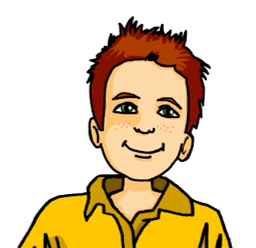 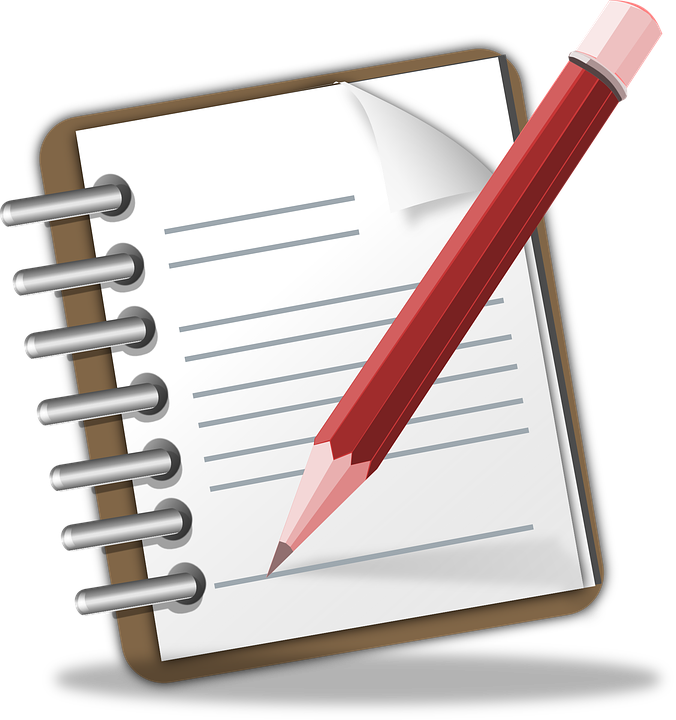 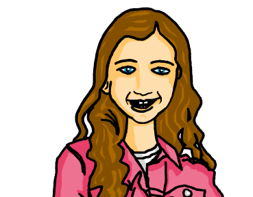 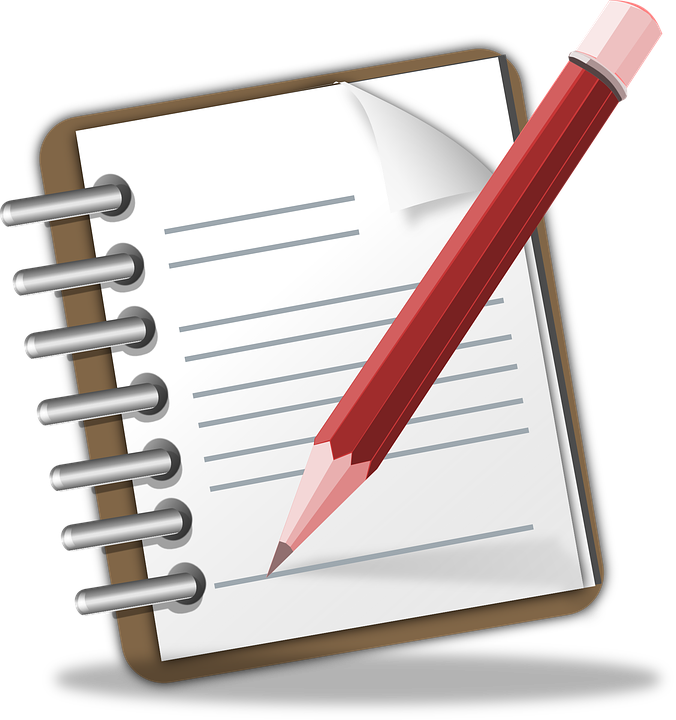 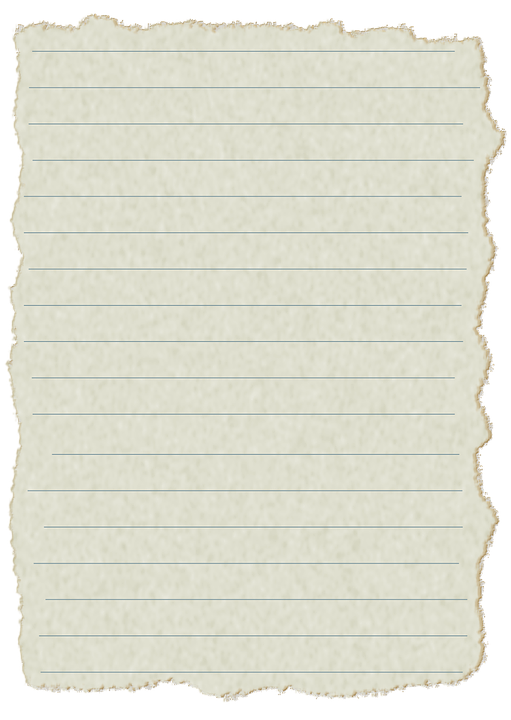 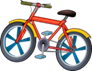 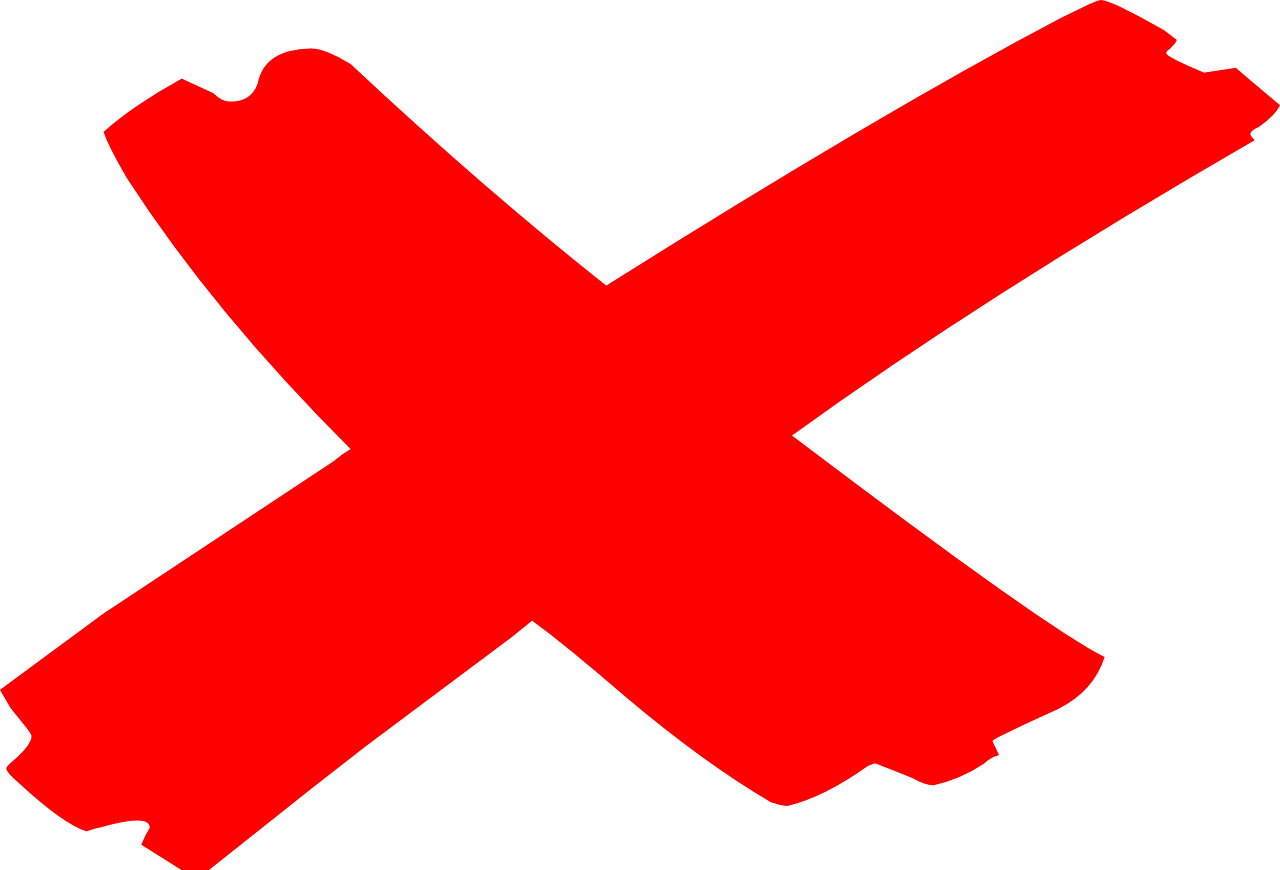 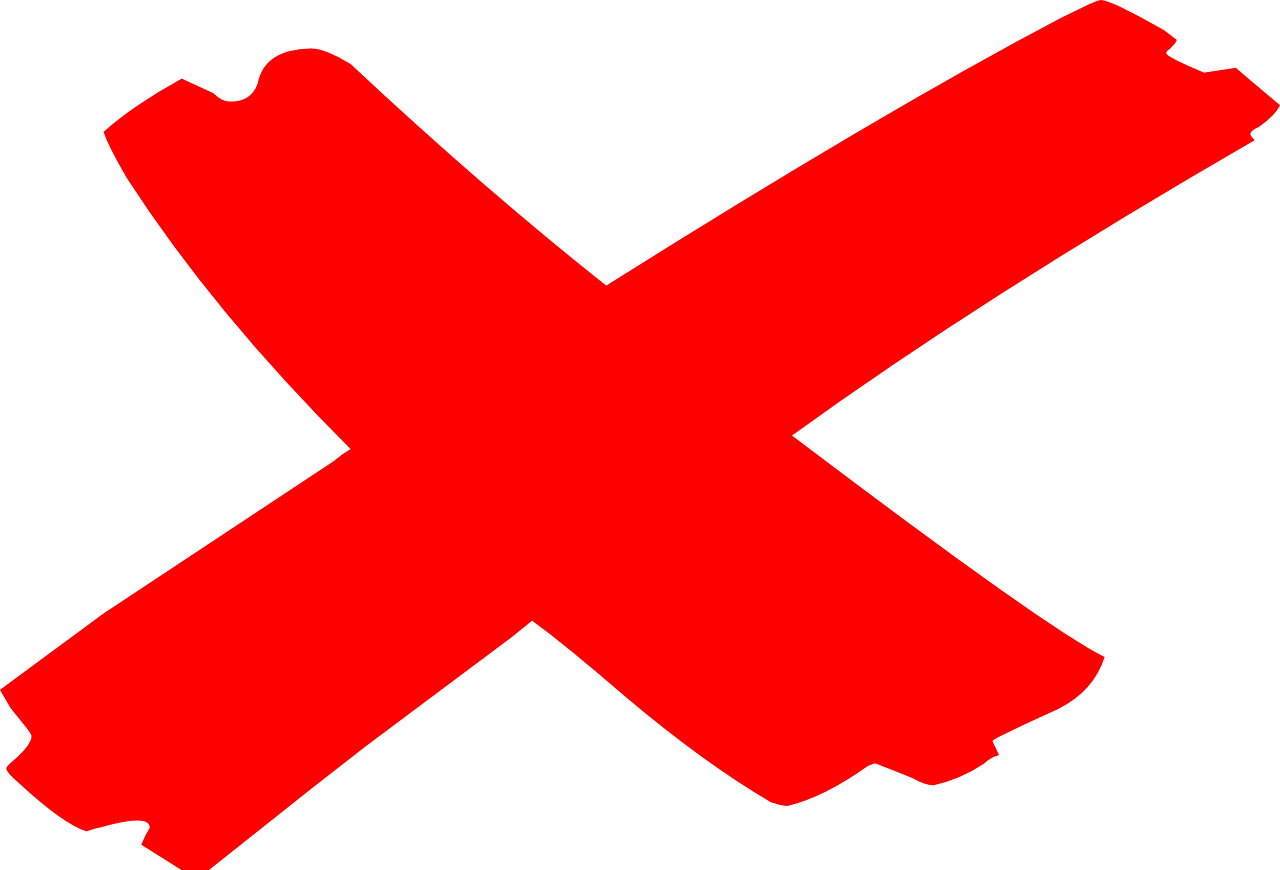 Er gibt ein Fahrrad.       

Er gibt eine Gitarre.

Er gibt keine  Fußbälle.

Er gibt kein Spiel.

Er gibt eine Blume.

Er gibt keinen Tisch.
kein
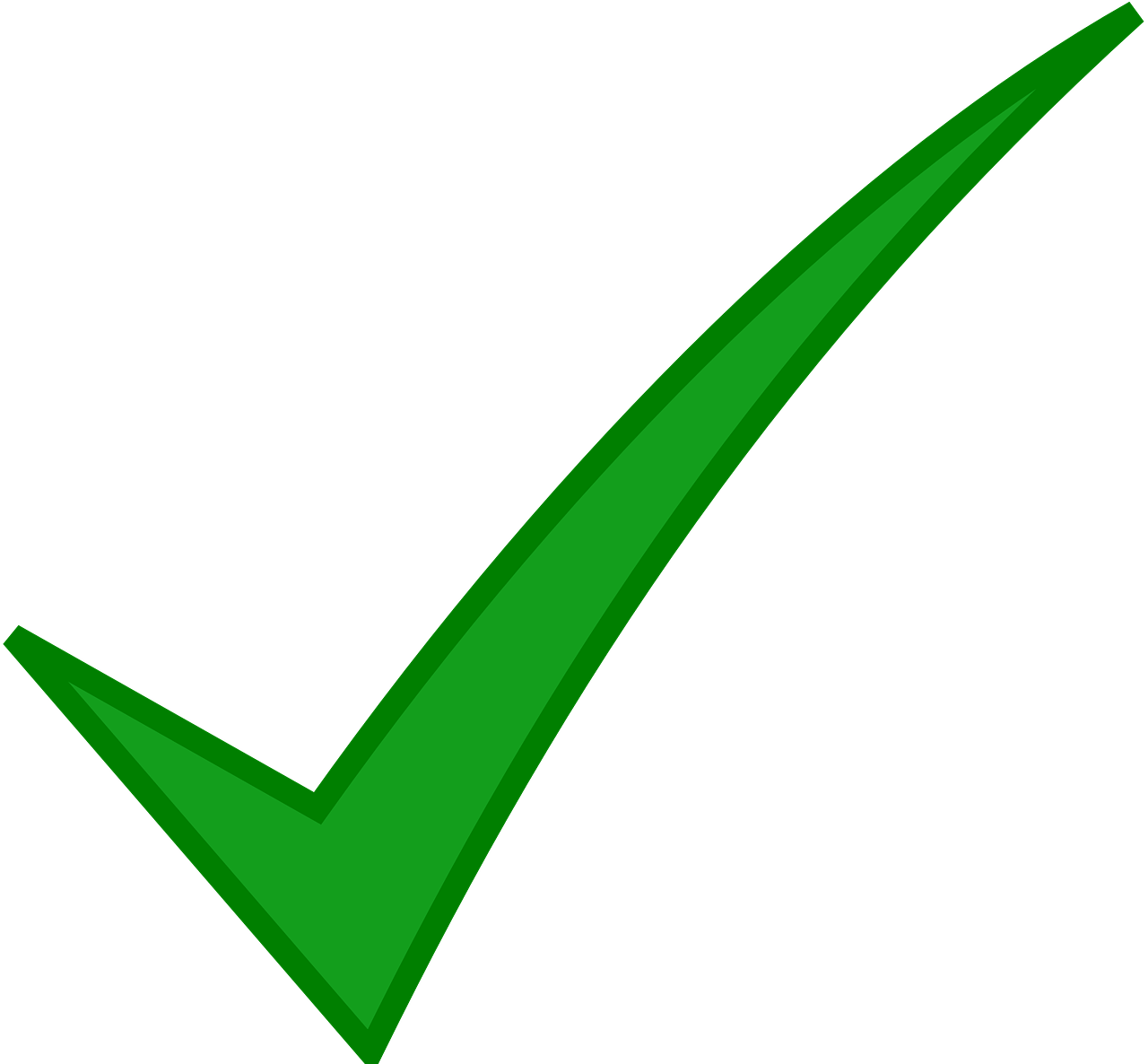 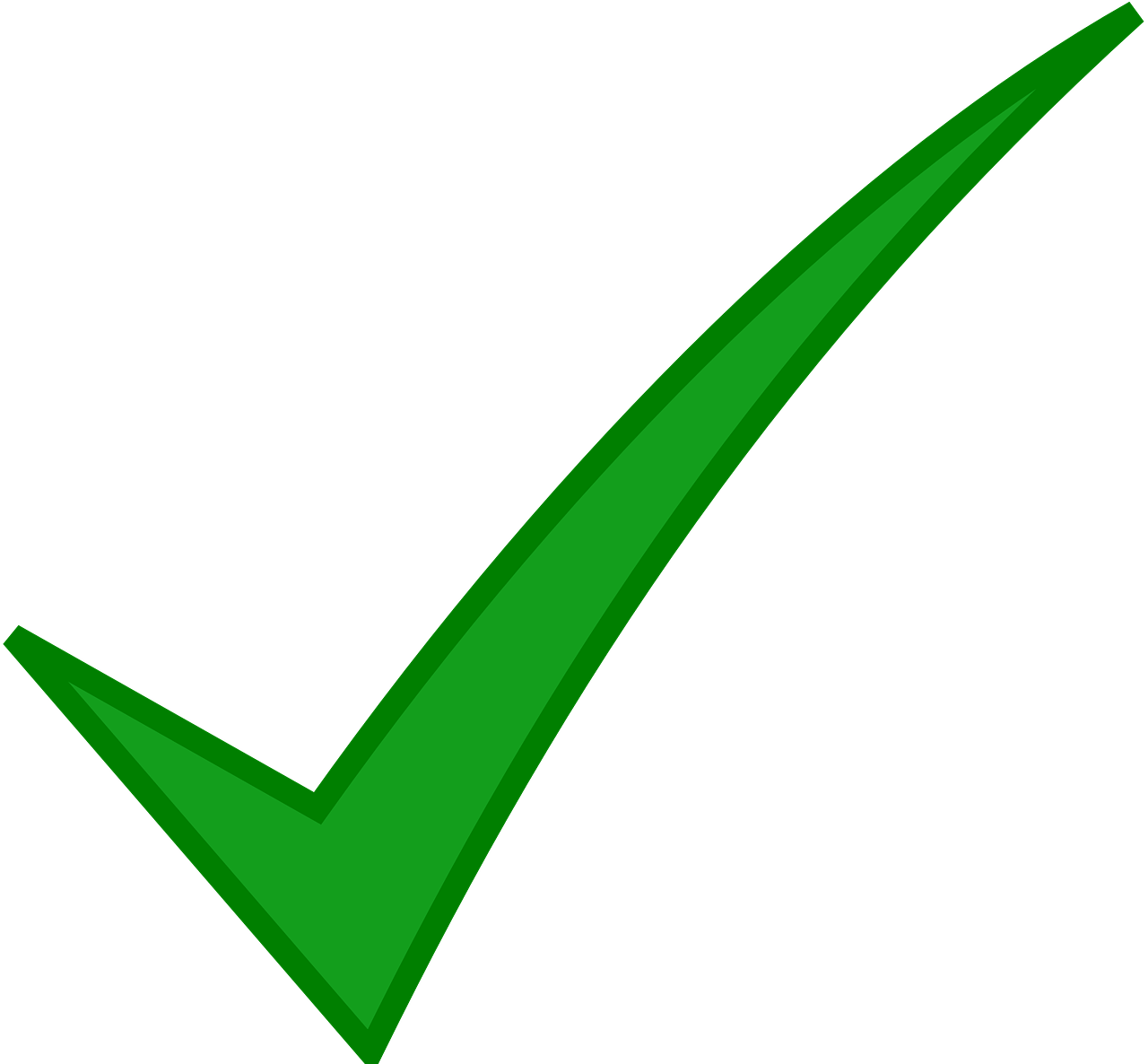 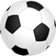 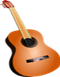 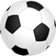 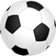 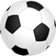 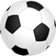 viele
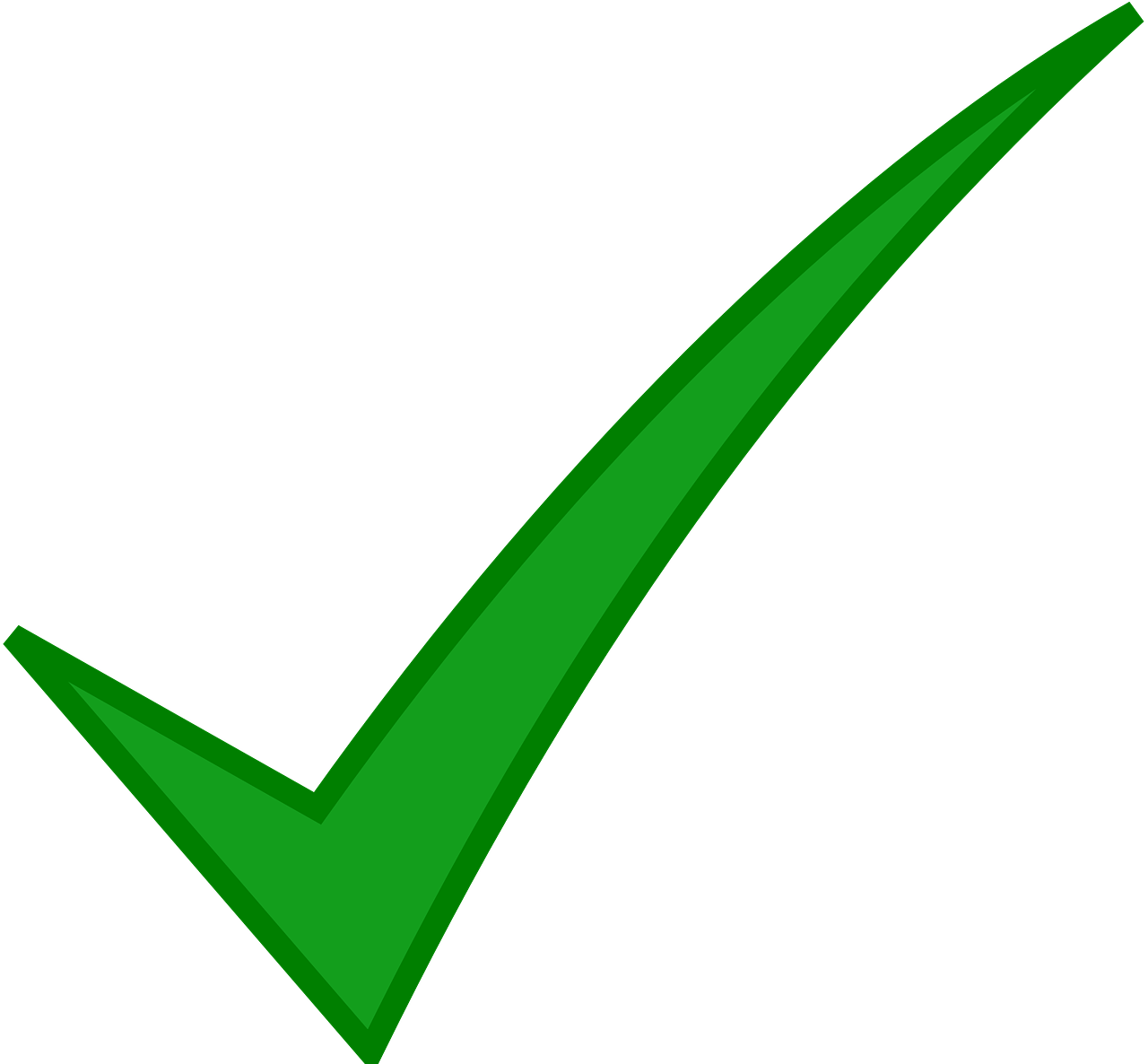 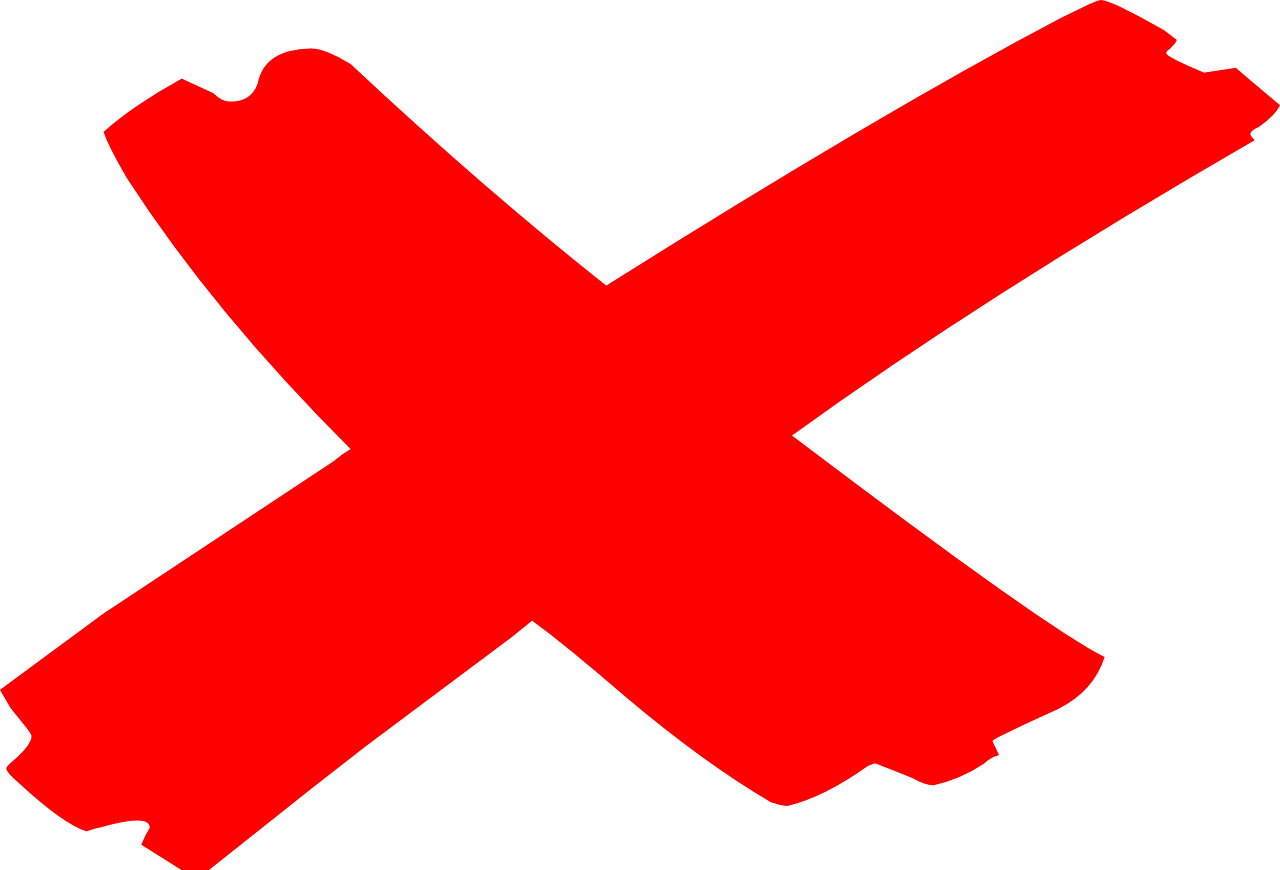 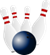 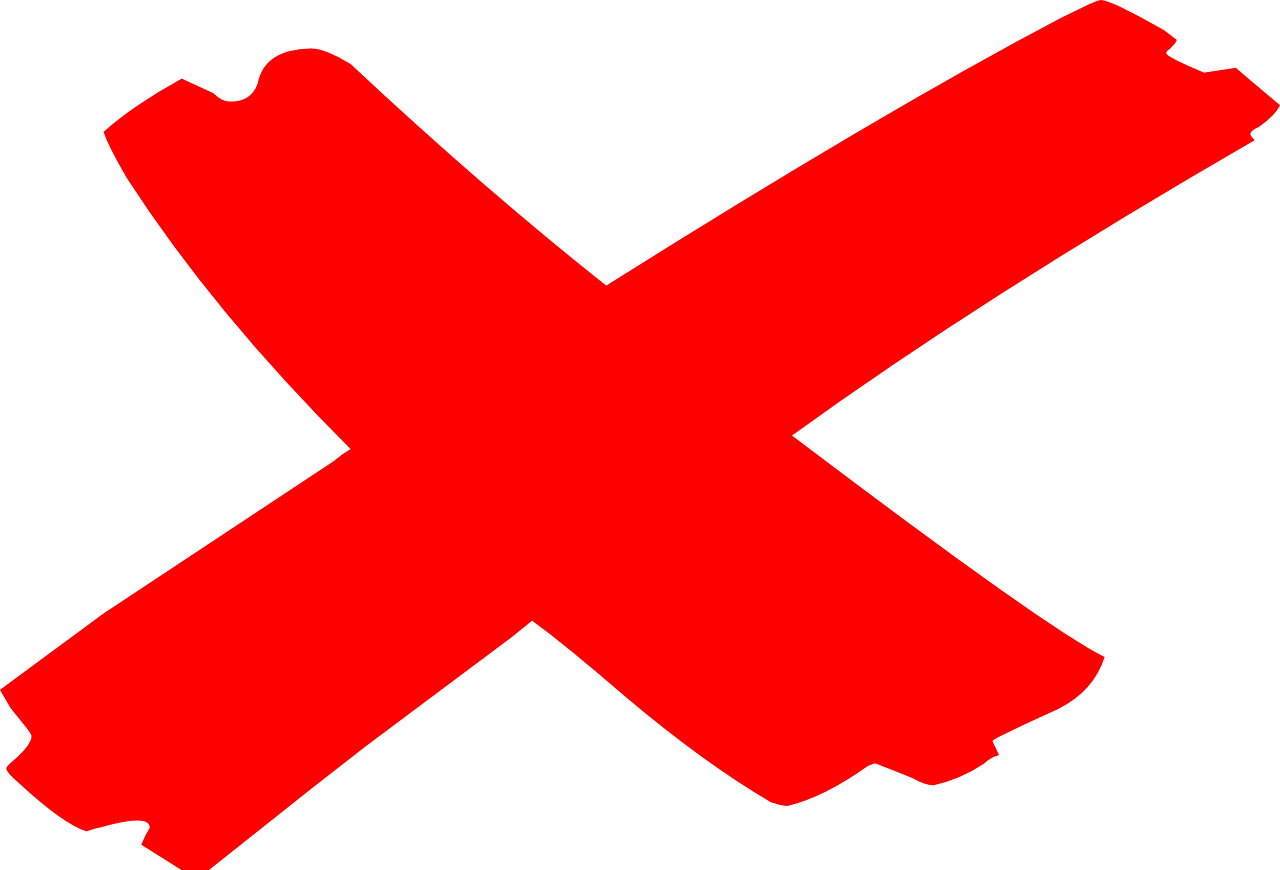 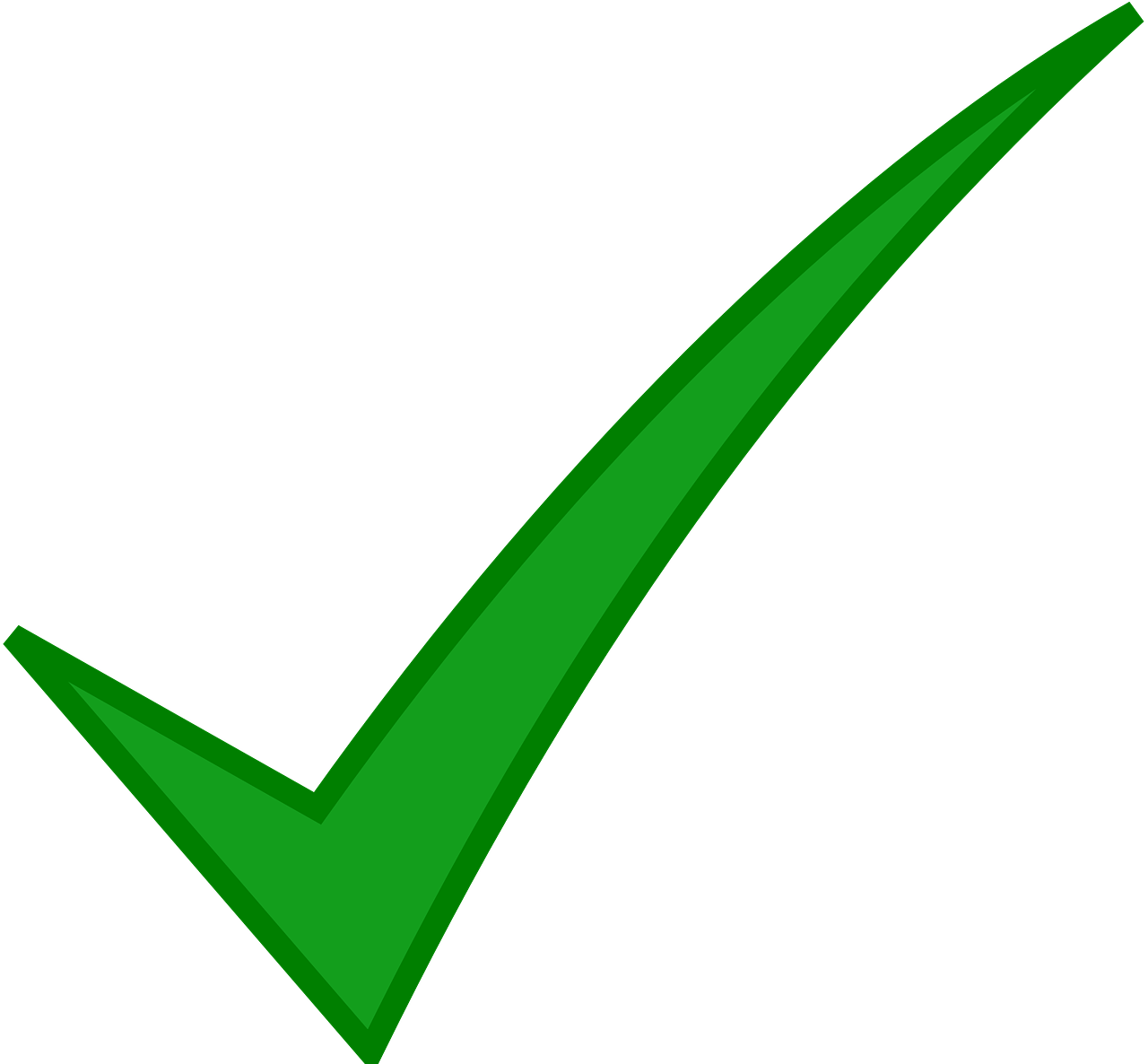 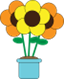 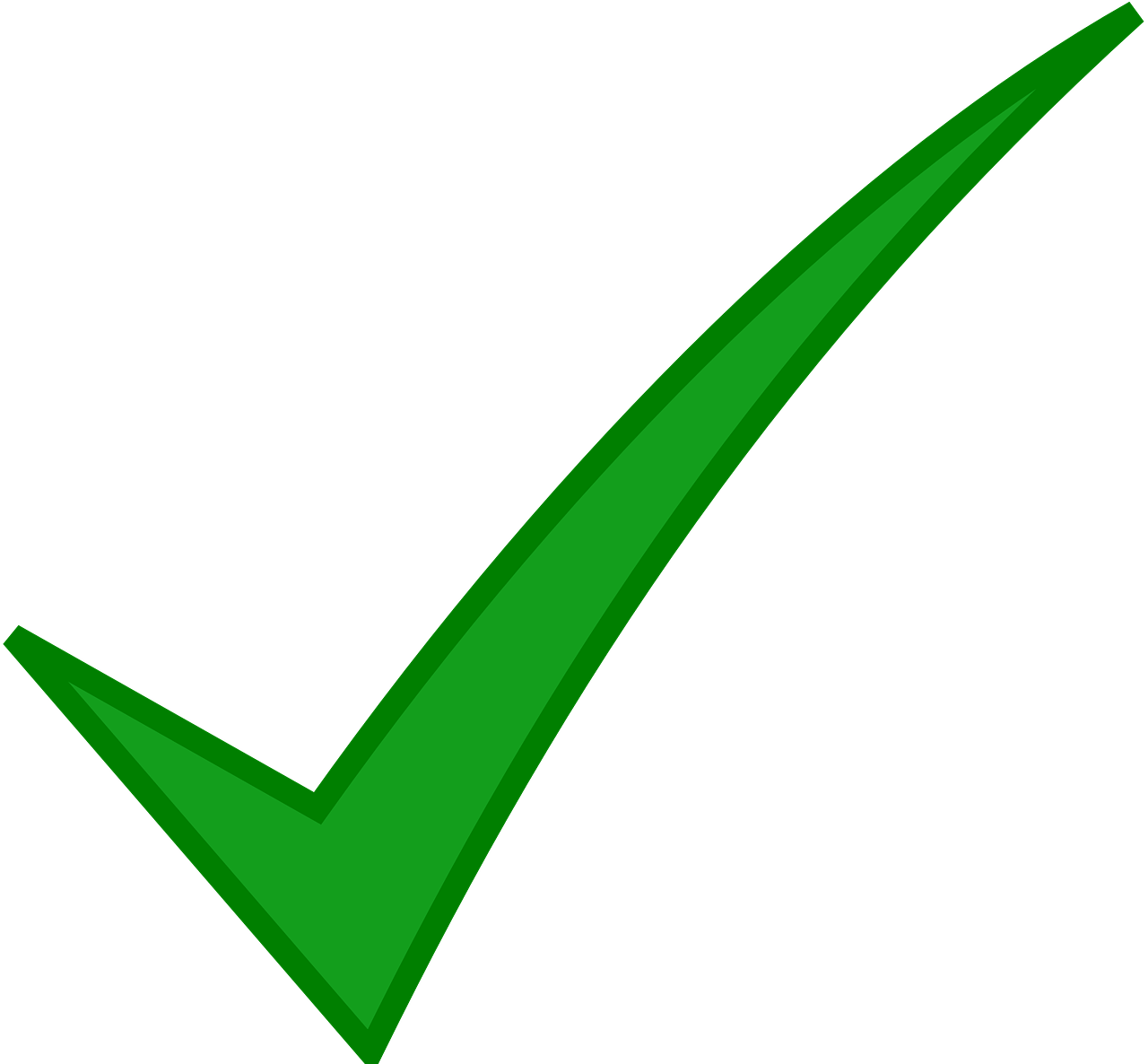 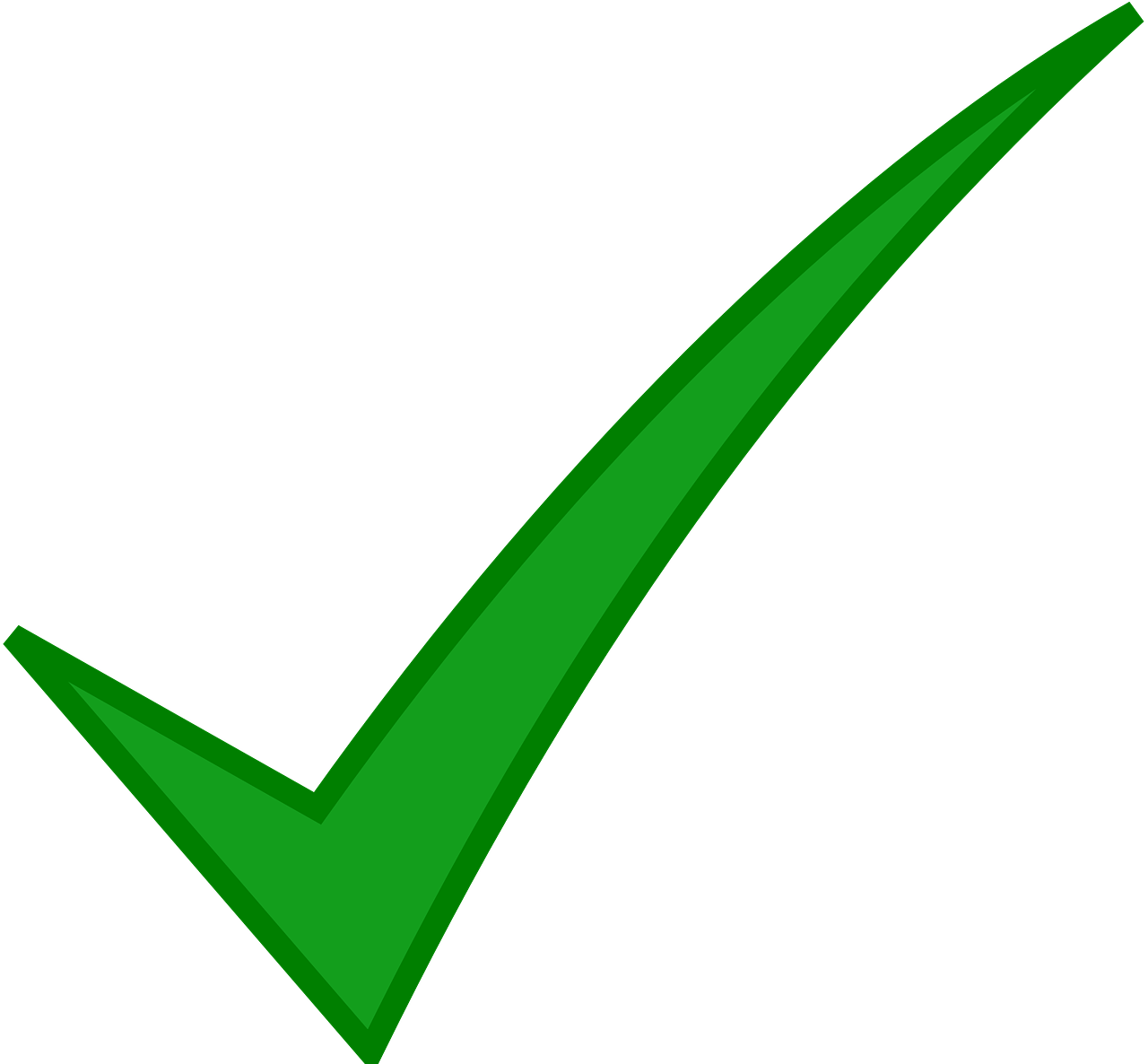 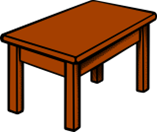 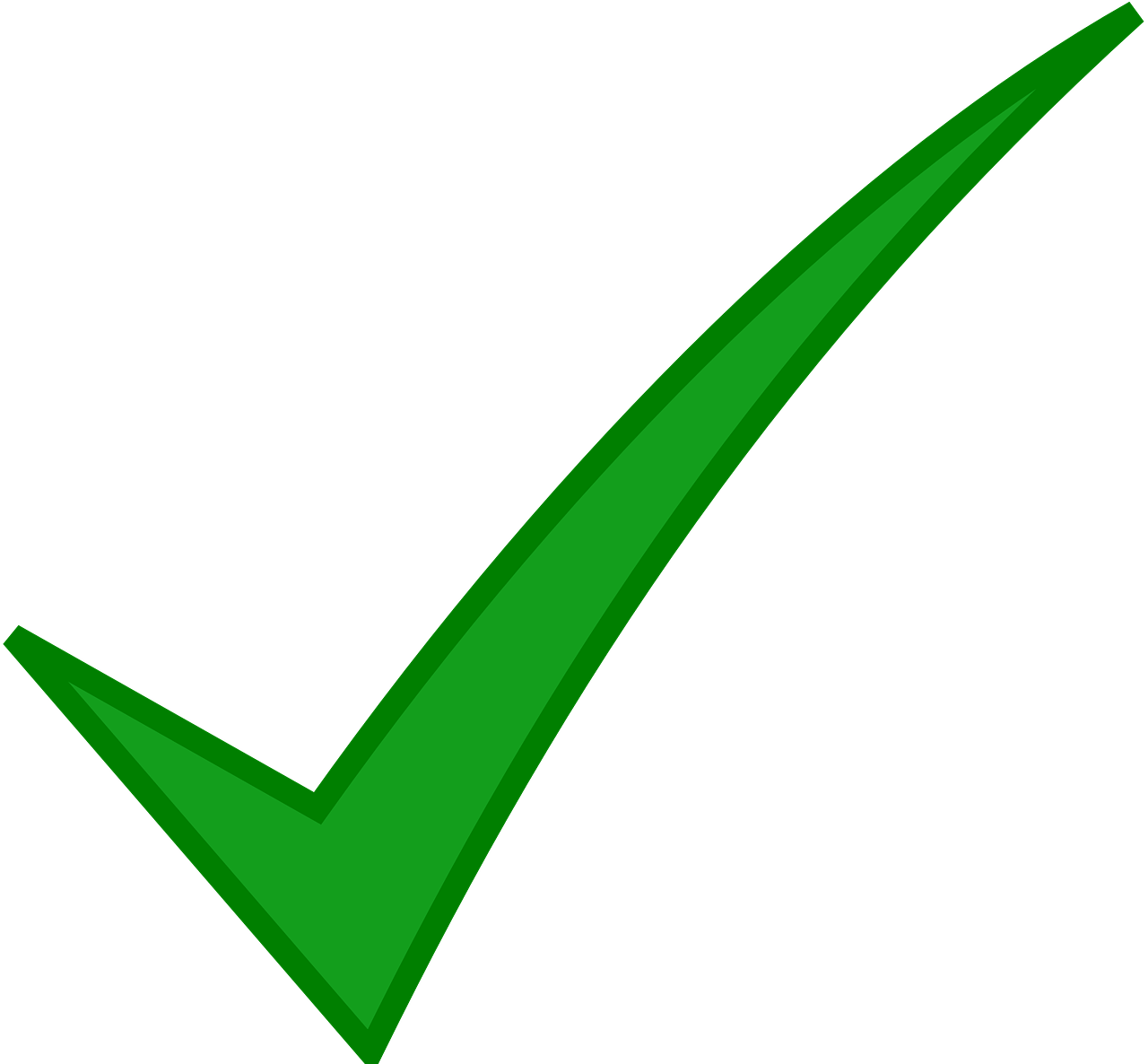 einen
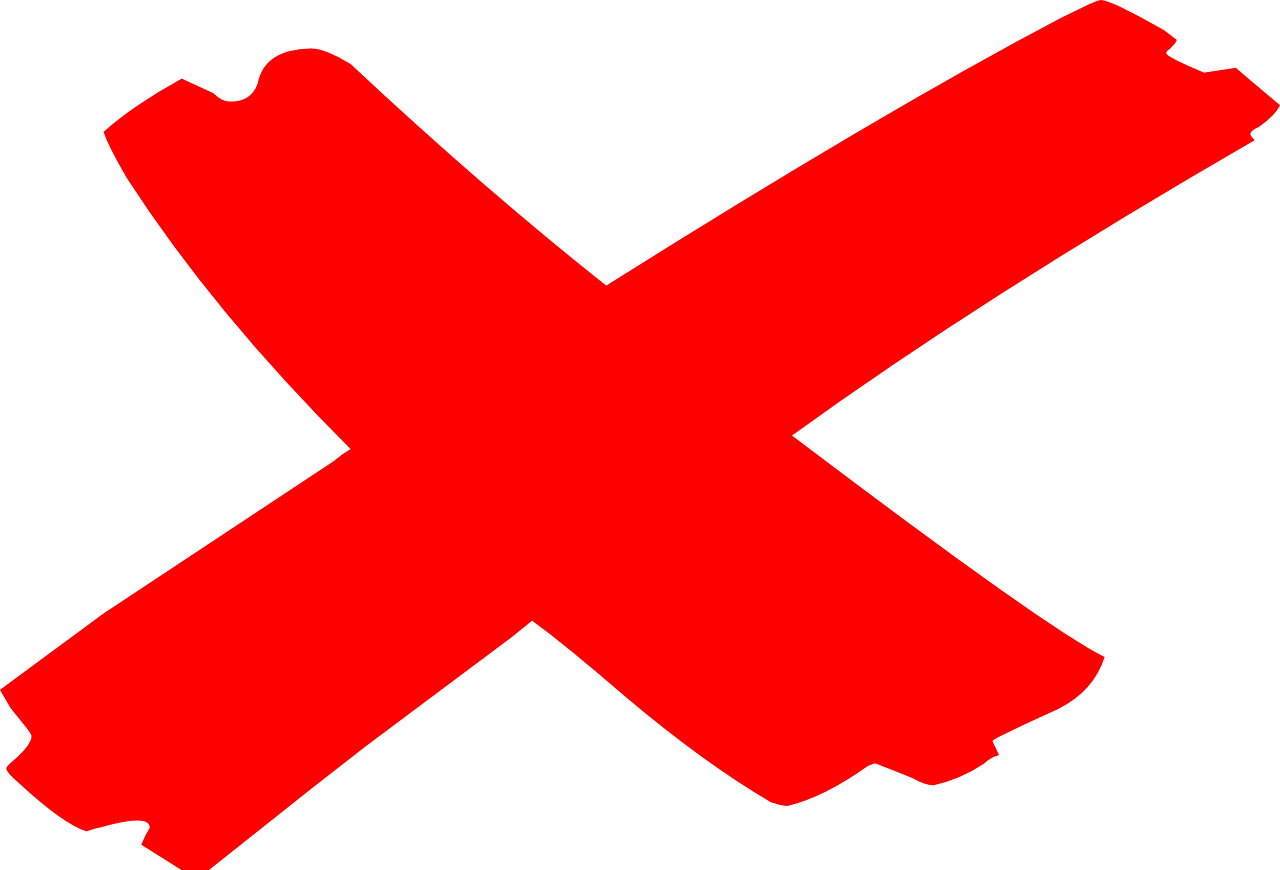 [Speaker Notes: Timing: 5 minutes 

Aim: to practise recognition of positive and negative statements using ‘ein’ and ‘kein’ words in written form. 

Procedure:
Explain the scenario: Johanna asks Moritz to make a list of everything he is donating and everything he is not ready to give up for the sale. He draws the items and ticks/crosses to show whether he will give them away. Johanna writes the list out in full… but has she got it right? 
Pupils write down numbers 1-6. Looking at Moritz’s picture list on the left, they decide whether Johanna’s sentences on the right are true or false, and draw a tick or a cross. 
Pupils should also be encouraged to try and correct the false sentences by writing the correct word or whole sentence in German. 
Click to reveal true/false answers and corrected sentences. 
Additional Task suggestions:
Pupils could quickly draw their own version of a picture list (using vocab from this or previous lessons). Their partner should then say/write sentences in the 3rd person about the list e.g. Alex gibt ein Bild; er gibt keinen Baum.]

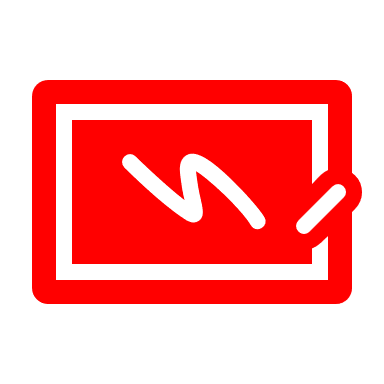 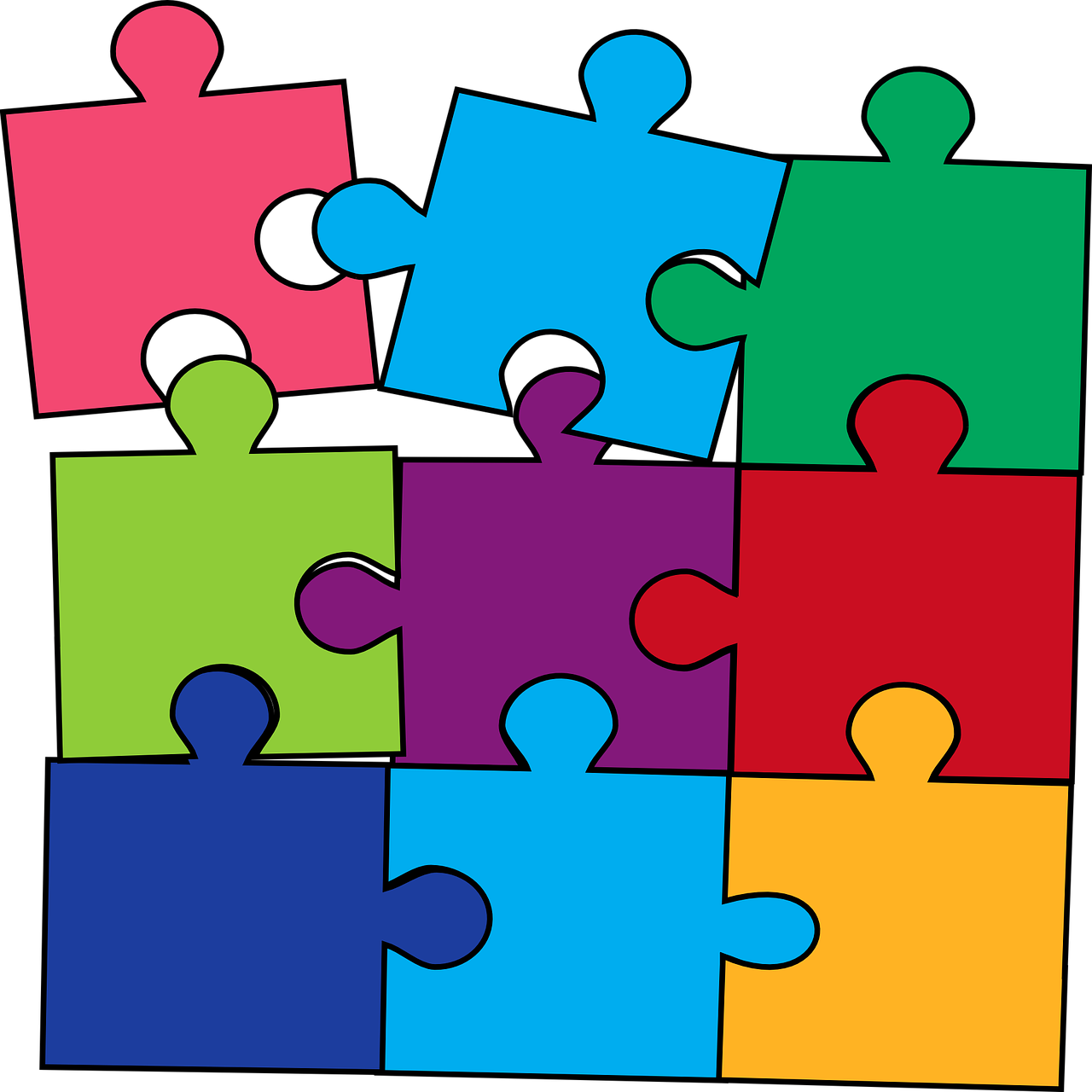 Follow up 4
Schreib die Wörter auf Deutsch und auf Englisch.
schreiben
bikes
viele
There are
In English we are more likely to say: He isn’t giving a football.
1
football
keinen
gibt
He
2
This could also mean: Do you give enough games
giving
Are
enough
Spiele
ihr
3
ist
Das
cat
4
not a/no
This
schön
is
Blume
5
[Speaker Notes: Timing: 5-10 minutes
Aim: to practise written production and comprehension of this week’s new verb forms (gibt/gebt), kein, new and revisited vocabulary.
This is a jigsaw translation task.

Procedure:
Pupils write the missing words in both German and English to complete the sentences.
Teacher clicks to provide the written answers and/or clicks the audio buttons to hear the full German sentences.

Pupil HANDOUT at end of this presentation

Differentiation:1. For a different challenge (i.e. to practise spelling rather than full written recall of the missing German words), the task could be completed as a transcription task initially, by listening to the full sentences and writing the words.
2. Then pupils could complete the English part of the jigsaw.]

Schreib auf Englisch.
Follow up 5:
Can you get at least 15 points?
beautiful, nice
ihr seid
Austria
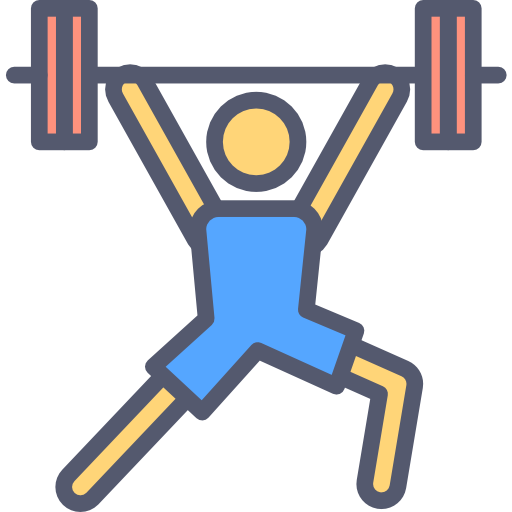 Vokabeln
x3
(the) town
there
you (all) are
Wörter
tired
here
Switzerland
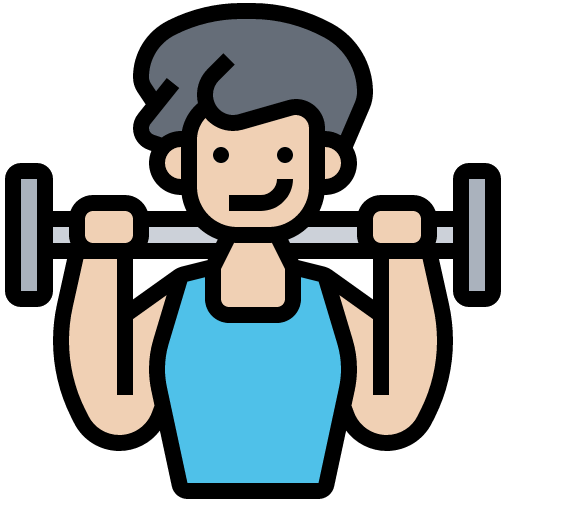 x2
to stand
to sit, sitting
ready, finished
(the) village
to fetch, fetching
through
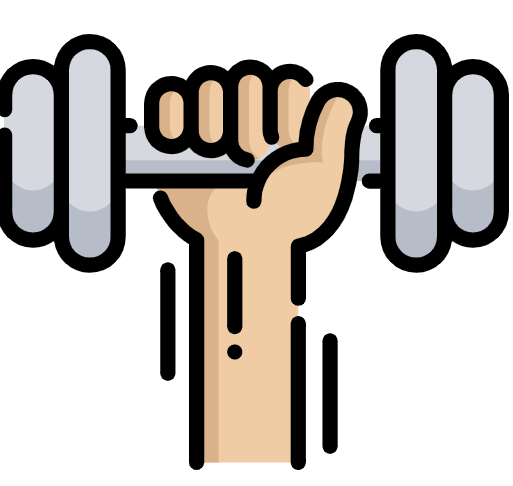 to give, giving
(the) story
(the) guitar
x1
(the) train
(the) paper
(the) cat
[Speaker Notes: Timing: 5 minutes

Aim: to practise written production of vocabulary from this and revisited weeks.

Procedure:1. Give pupils a blank grid.  They fill in the English meanings of any of the words they know, trying to reach 15 points in total.2. Click to reveal answers from the bottom of the grid up. 
Note:The most recently learnt and practised words are pink, words from the previous week are green and those from week 1 are blue, thus more points are awarded for them, to recognise that memories fade and more effort (heavy lifting!) is needed to retrieve them.]

Schreib auf Deutsch.
Follow up 5:
Can you get at least 15 points?
hier
da
müde
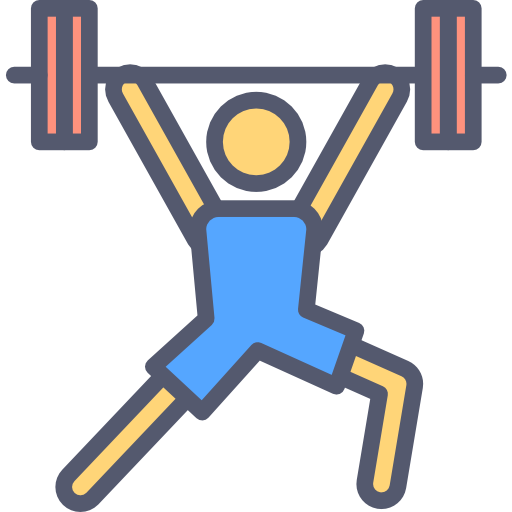 Vokabeln
x3
die Schweiz
Österreich
die Stadt
Wörter
ihr seid
wir sind
schön
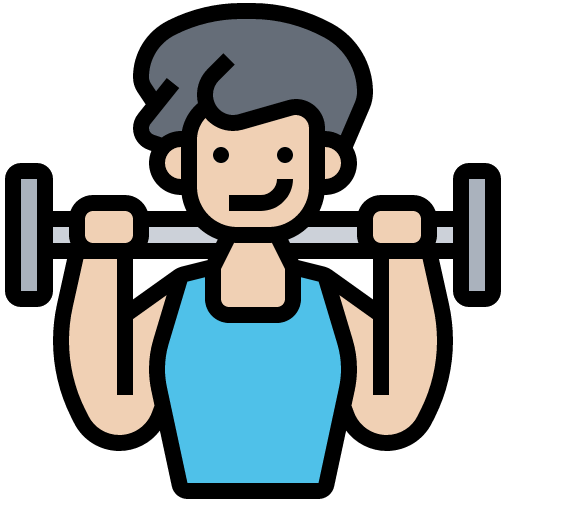 x2
durch
fertig
das Dorf
stehen
holen
sitzen
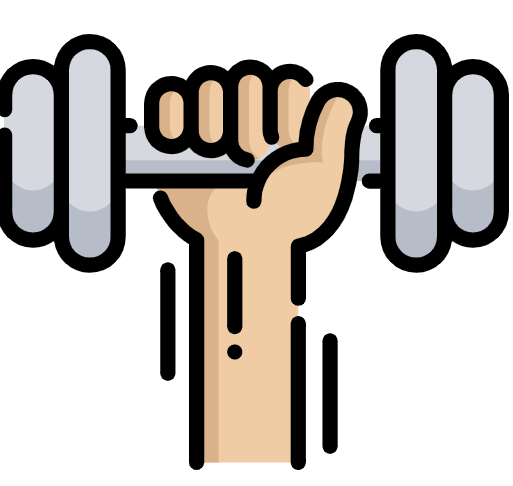 das Papier
der Zug
die Katze
x1
die Gitarre
die Geschichte
geben
[Speaker Notes: Timing: 5 minutes

Aim: to practise written production of vocabulary from this and revisited weeks.

Procedure:1. Give pupils a blank grid.  They fill in the German meanings of any of the words they know, trying to reach 15 points in total.2. Click to reveal answers from the bottom of the grid up. 
Note:The most recently learnt and practised words are pink, words from the previous week are green and those from week 1 are blue, thus more points are awarded for them, to recognise that memories fade and more effort (heavy lifting!) is needed to retrieve them.]
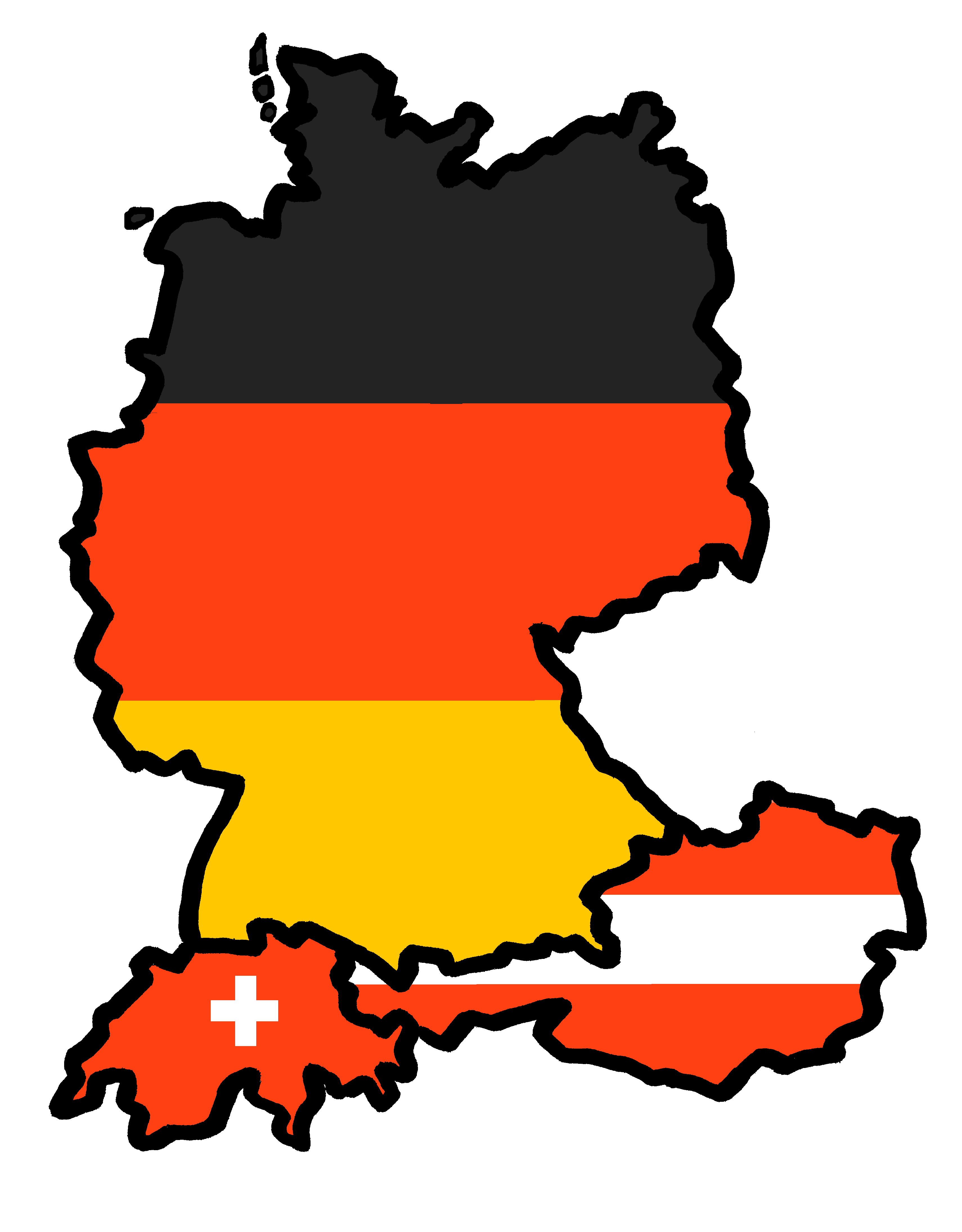 Tschüss!
grün

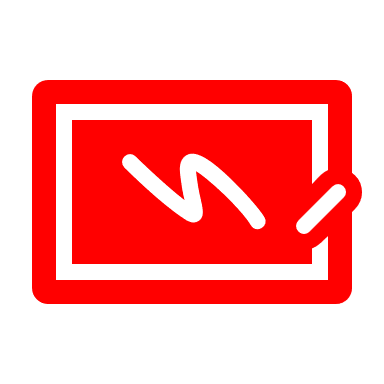 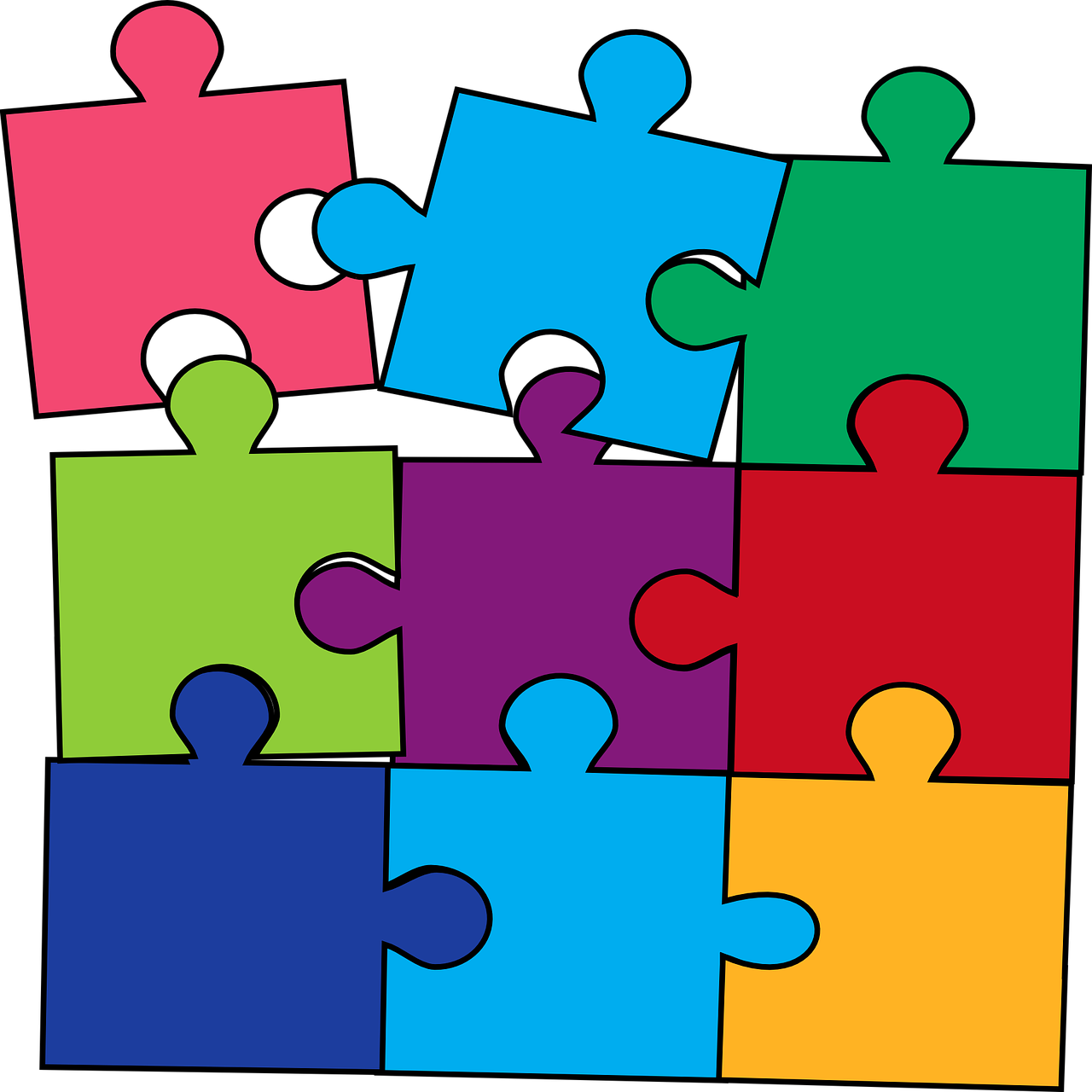 Follow up 4
Schreib die Wörter auf Deutsch und auf Englisch.
schreiben
1
2
3
4
5
[Speaker Notes: HANDOUT]

Schreib auf Englisch.
Follow up 5:
Can you get at least 15 points?
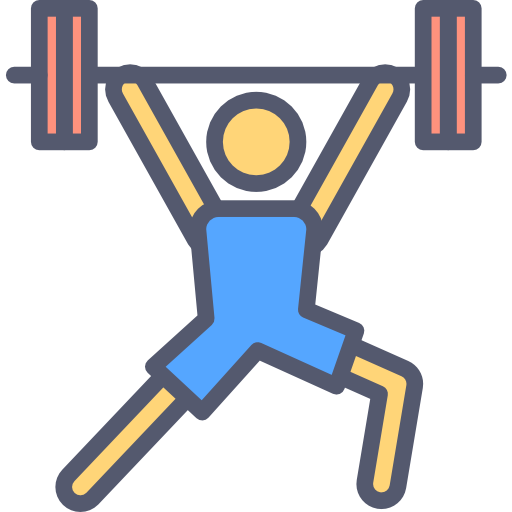 Vokabeln
x3
Wörter
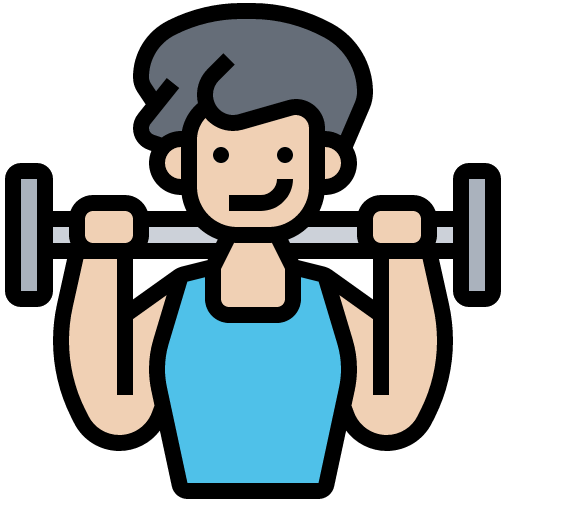 x2
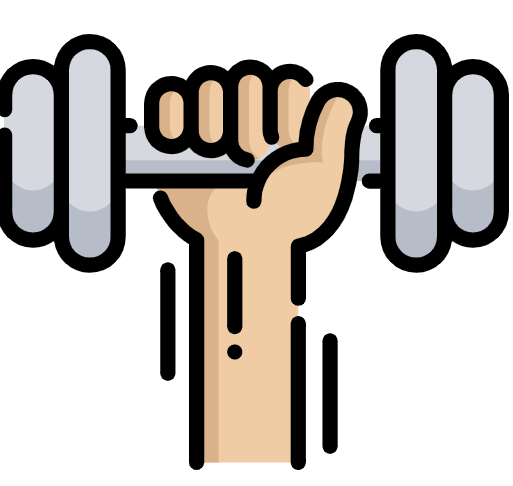 x1
[Speaker Notes: HANDOUT]

Schreib auf Deutsch.
Follow up 5:
Can you get at least 15 points?
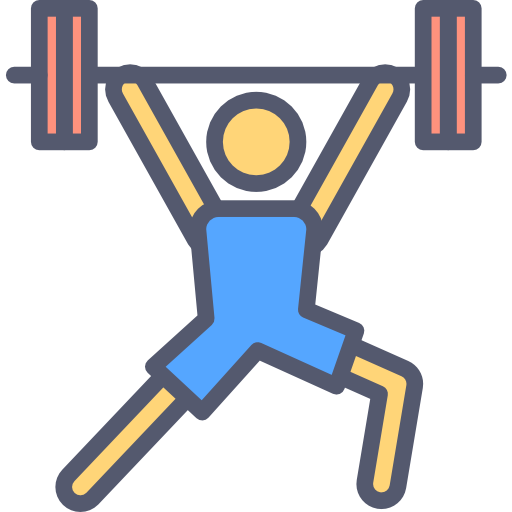 Vokabeln
x3
Wörter
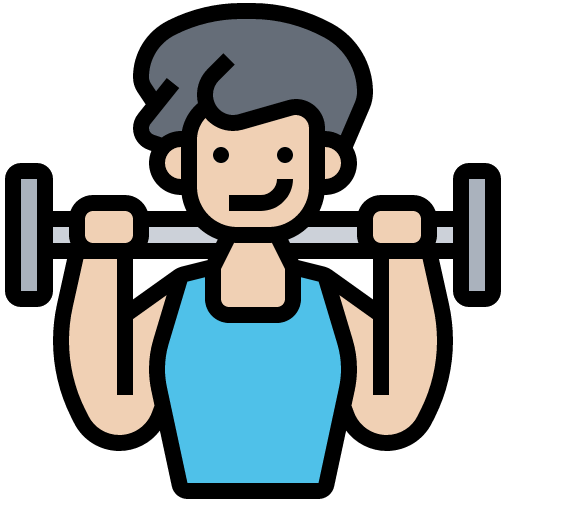 x2
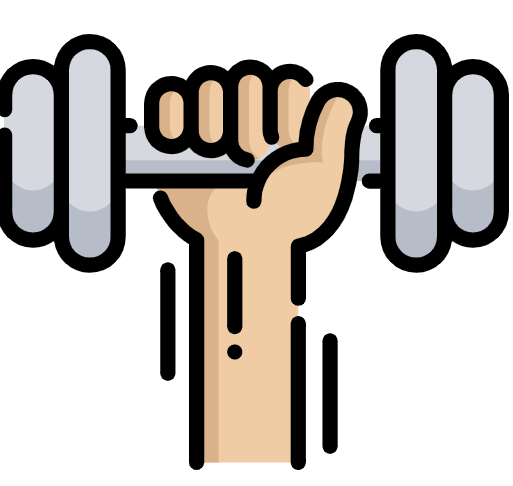 x1
[Speaker Notes: HANDOUT]